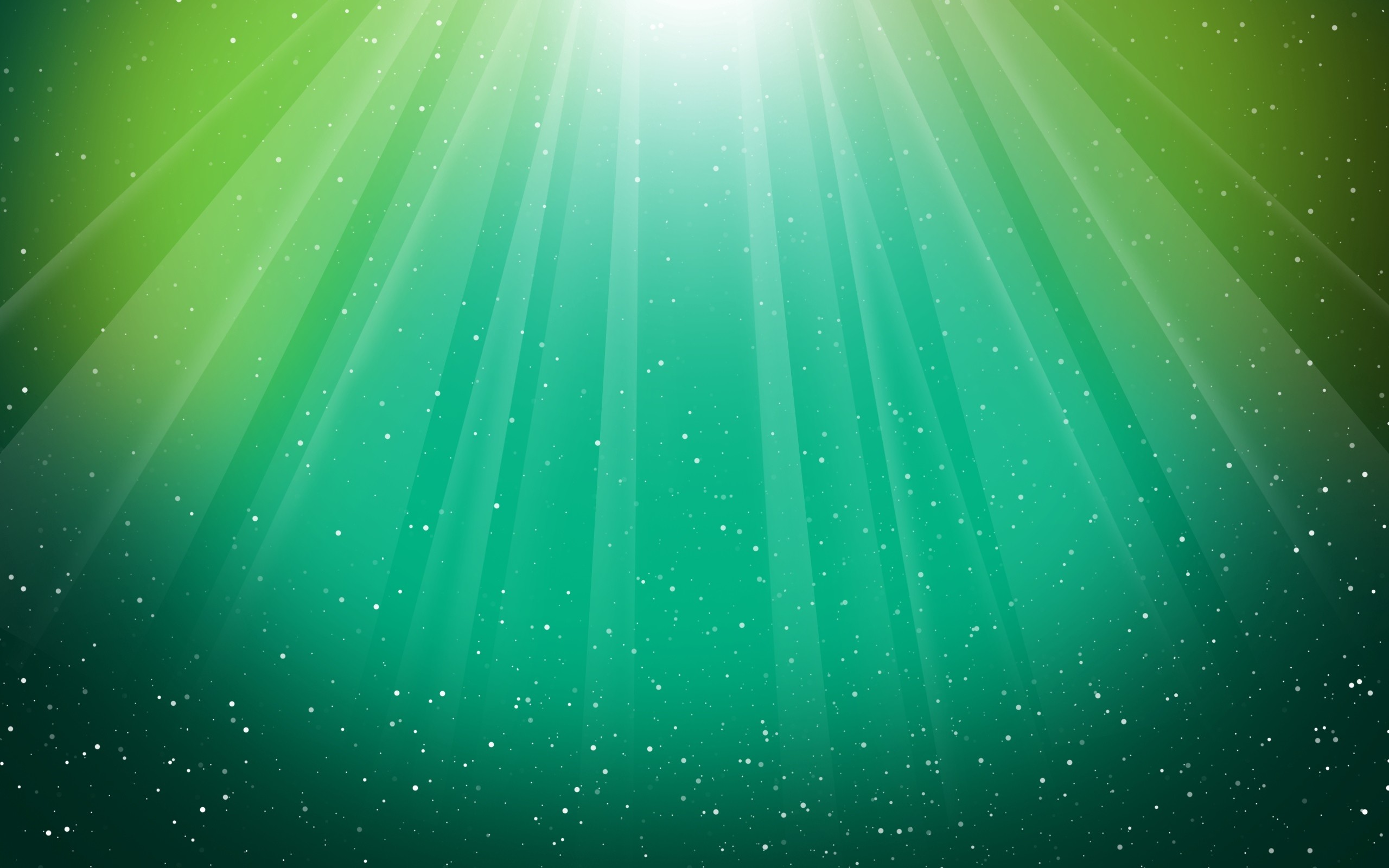 ММРЦ-МБДОУ №3 «Солнышко» 
г. Константиновск


Тема: «Посвящение в казачата»- праздник ставший традицией»




2023г.
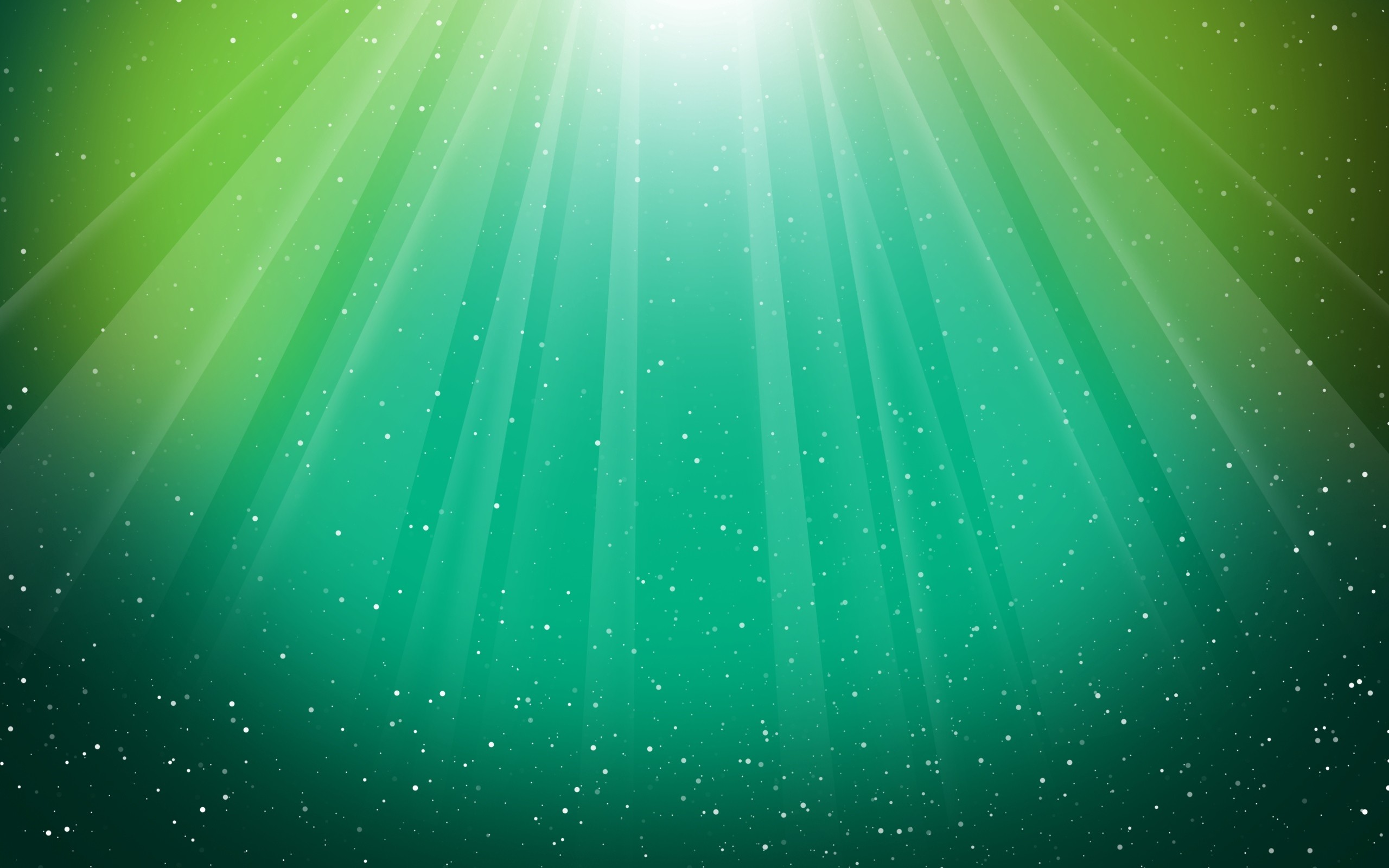 «Мы должны строить своё будущее на прочном фундаменте. И такой фундамент – это патриотизм. Мы, как бы долго ни обсуждали, что может быть фундаментом, прочным моральным основанием для нашей страны, ничего другого всё равно не придумаем. Это уважение к своей истории и традициям, духовным ценностям наших народов, нашей тысячелетней культуре и уникальному опыту сосуществования сотен народов и языков на территории России…                                В.В.Путин
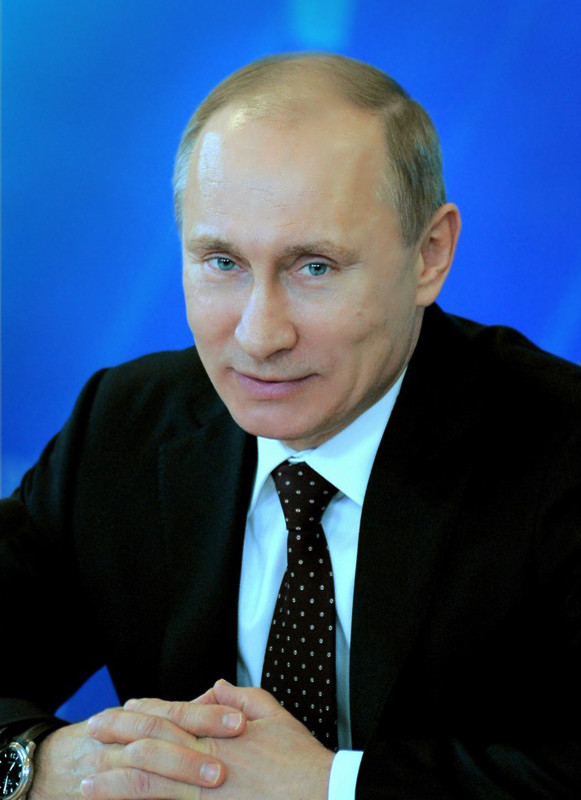 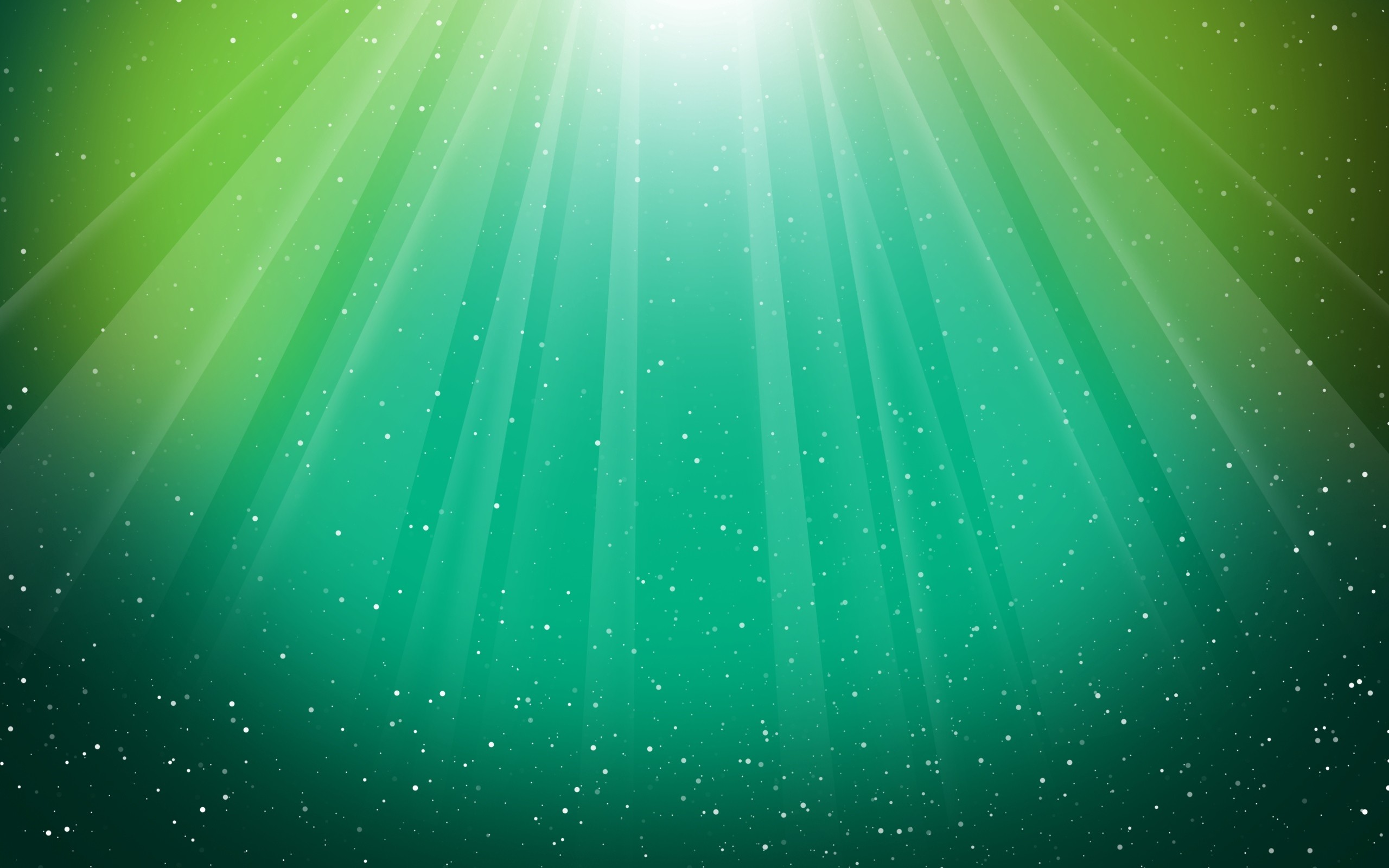 Федеральная программа дошкольного образования (Приказ Министерства просвещения РФ от 25 ноября 2022 г. № 1028 "Об утверждении федеральной образовательной программы дошкольного образования«)
Целью Федеральной программы является разностороннее развитие ребенка в период
дошкольного детства с учетом возрастных и индивидуальных особенностей на основе духовно-
нравственных ценностей народов РФ, исторических и национально-культурных традиций.
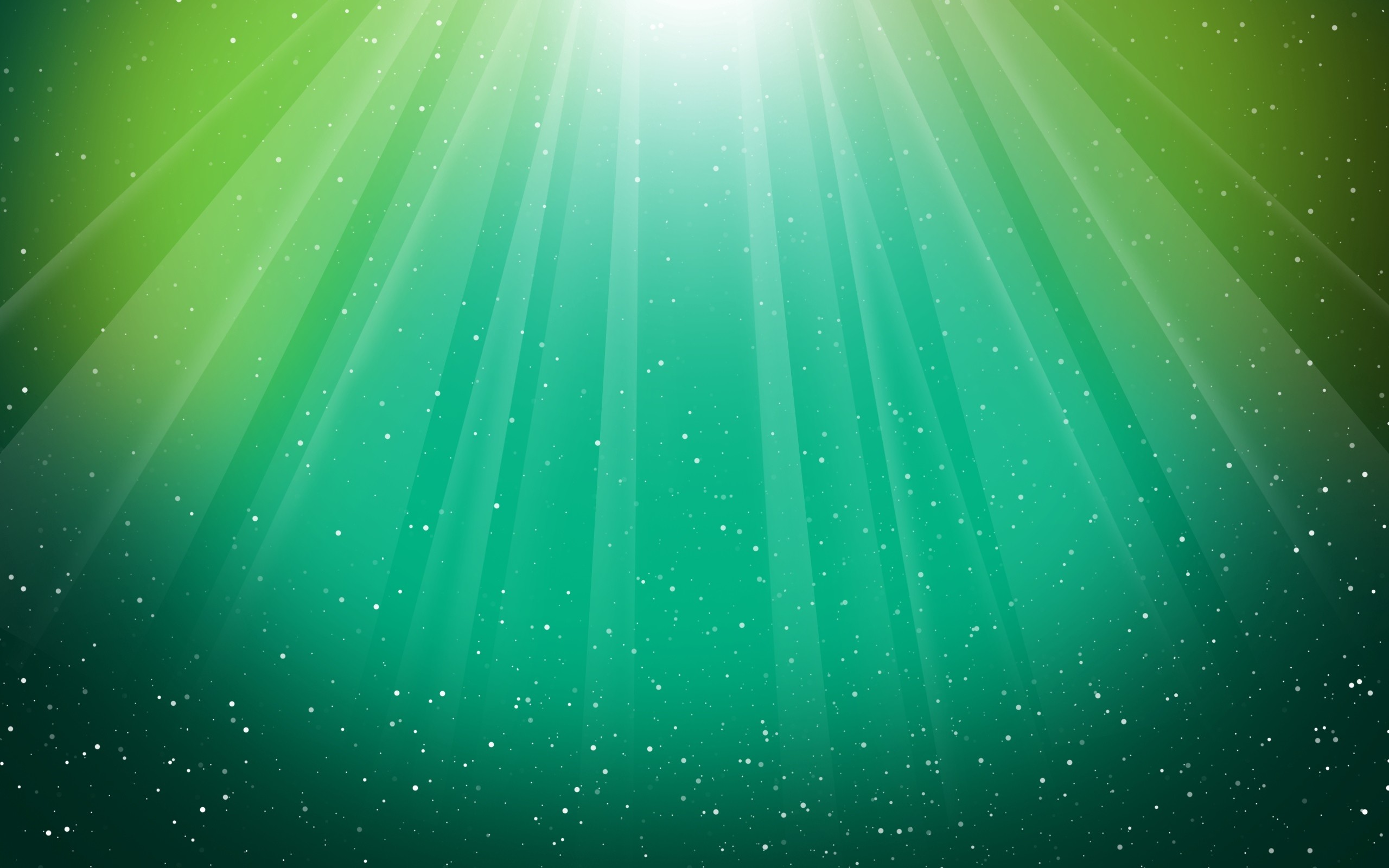 Приказами  Министерства общего и профессионального образования РО от 29.12.2015г. №966 присвоена «Областная инновационная площадка»,
от 01.12.2016г. №786   присвоен статус – 
«Муниципальный методический ресурсный центр». 
Работа ведется по теме: 
 «Гражданско-патриотическое и духовно-нравственное воспитание дошкольников на основе традиций донского казачества».
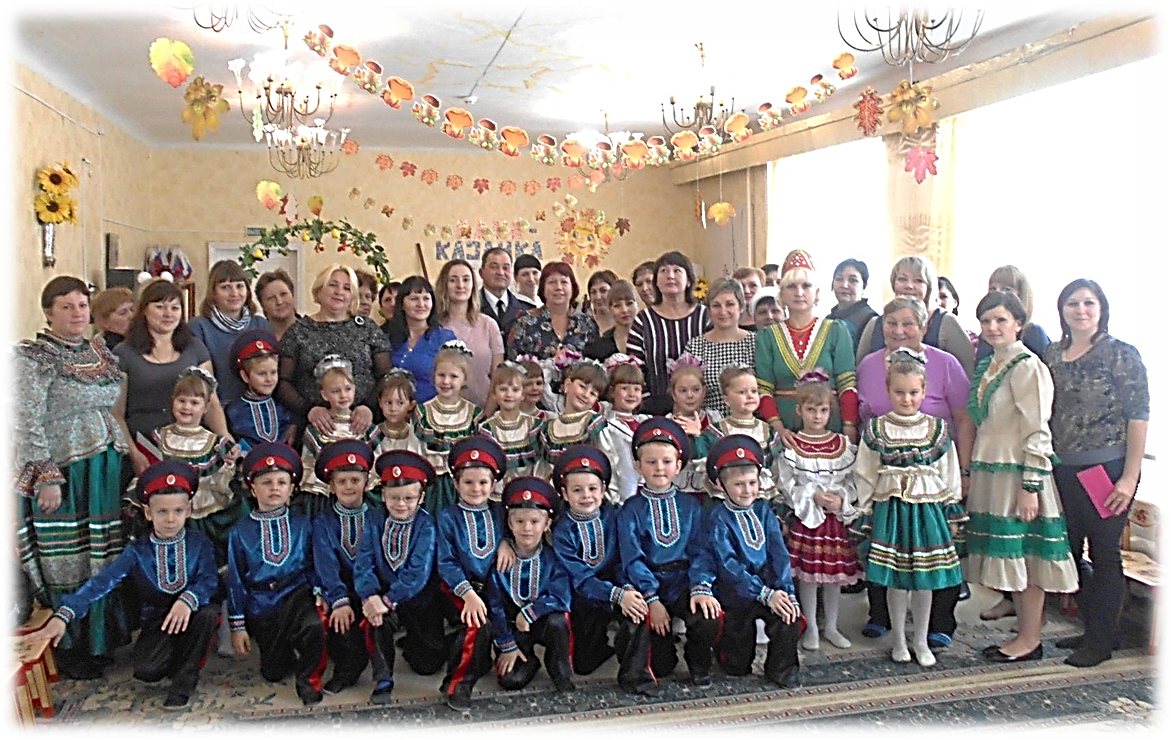 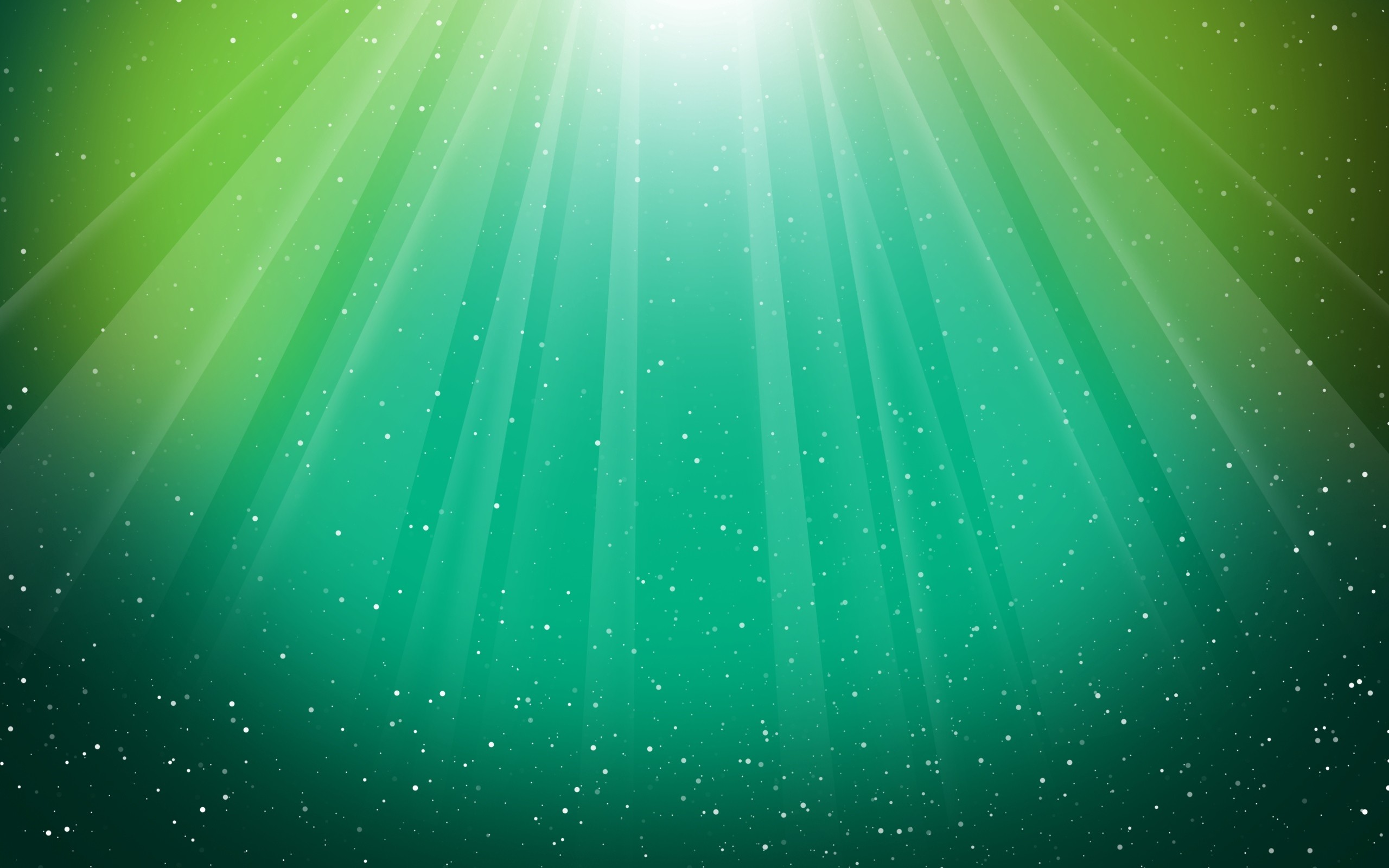 «День матери-казачки»            «День Победы»                 «День защитника отечества»
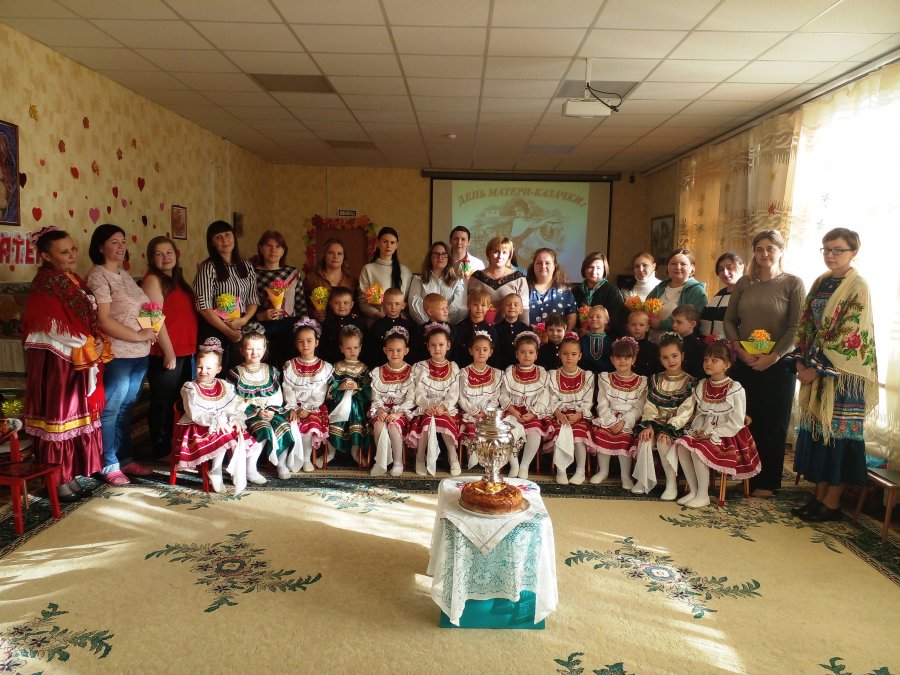 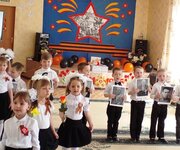 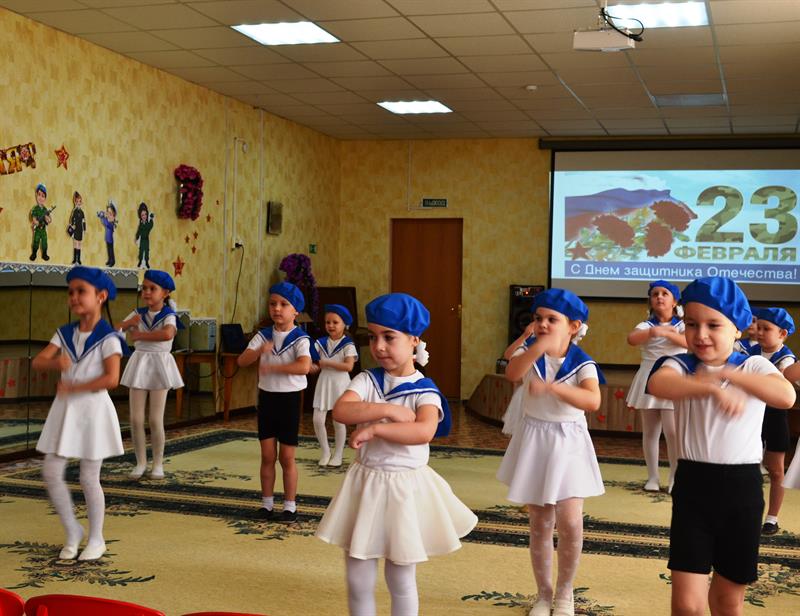 «Рождество Христово»                   «Сороки»                                    «Масленница»
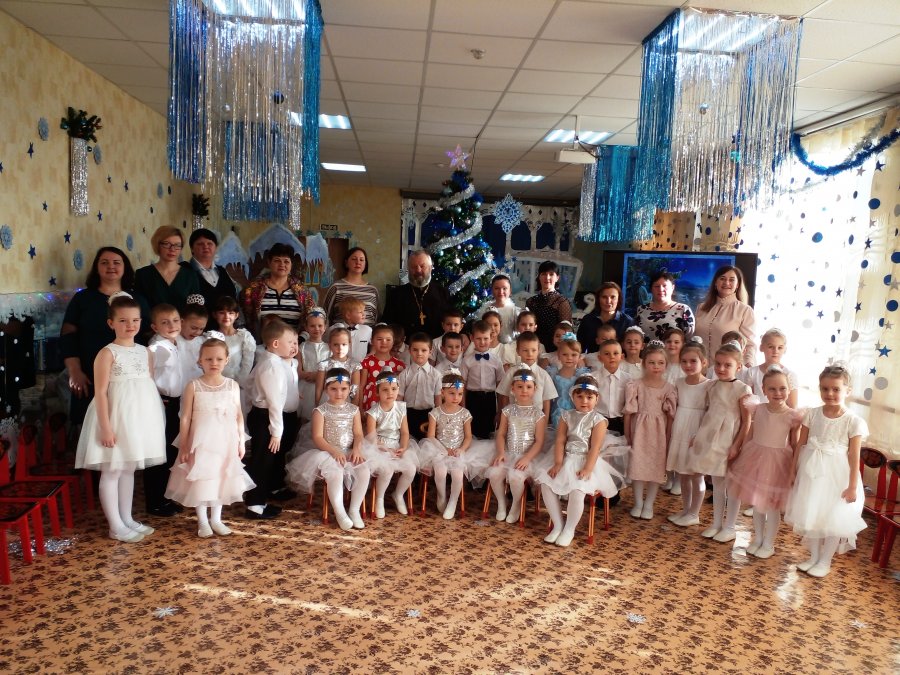 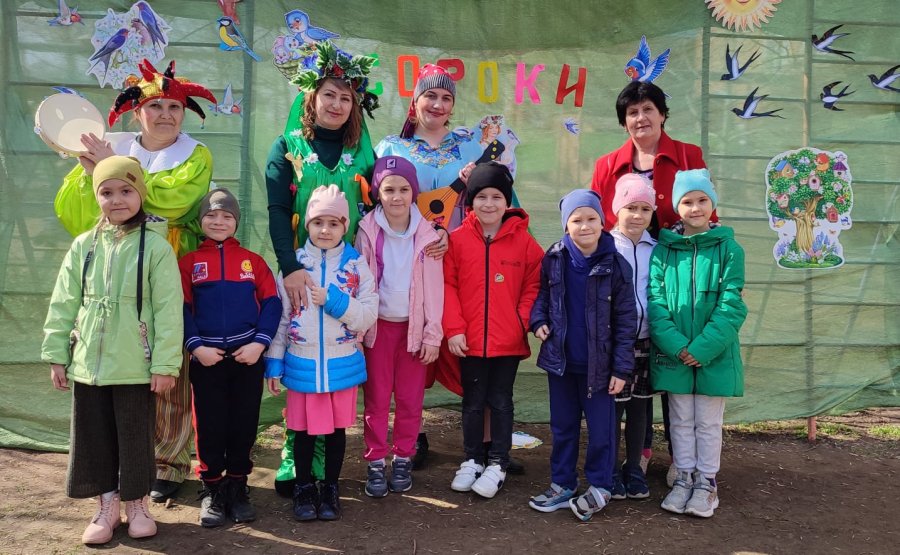 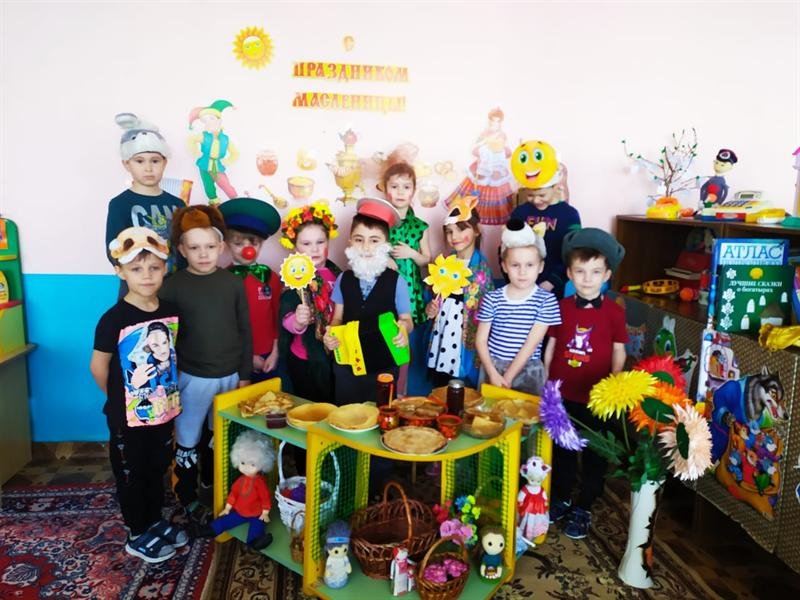 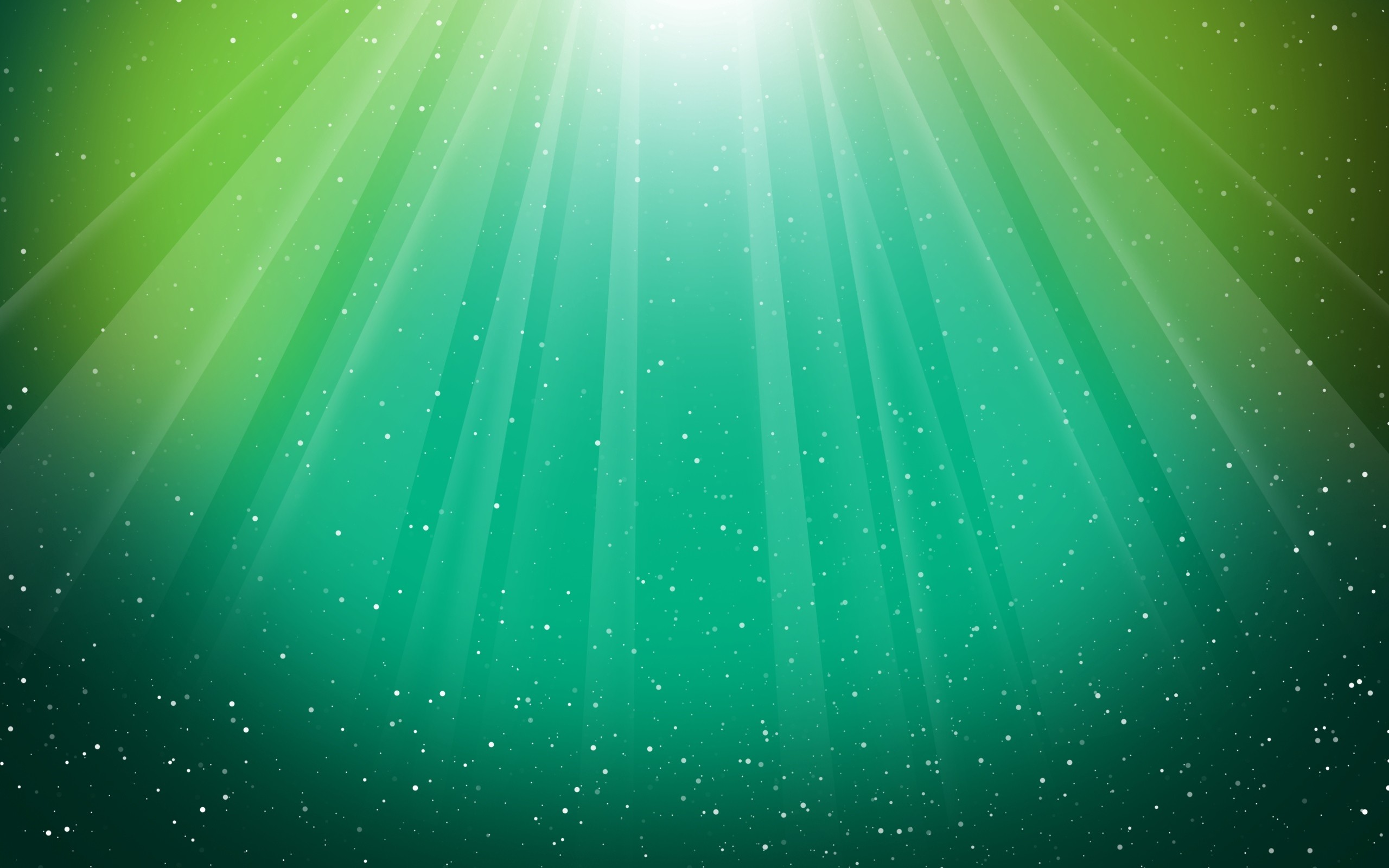 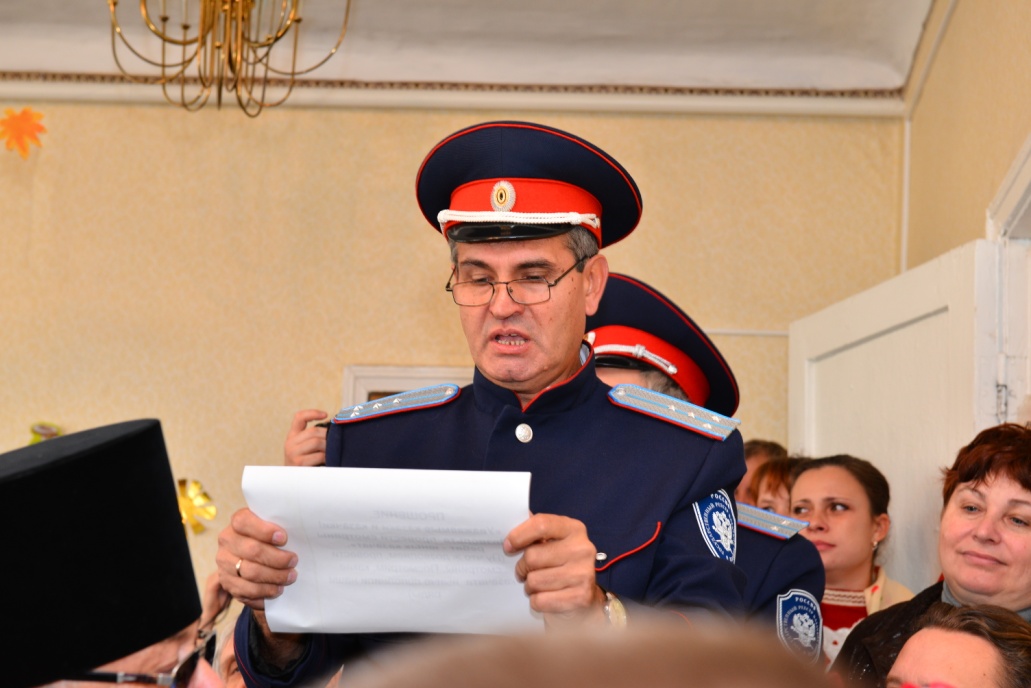 «Посвящение в казачата»
 2013 год
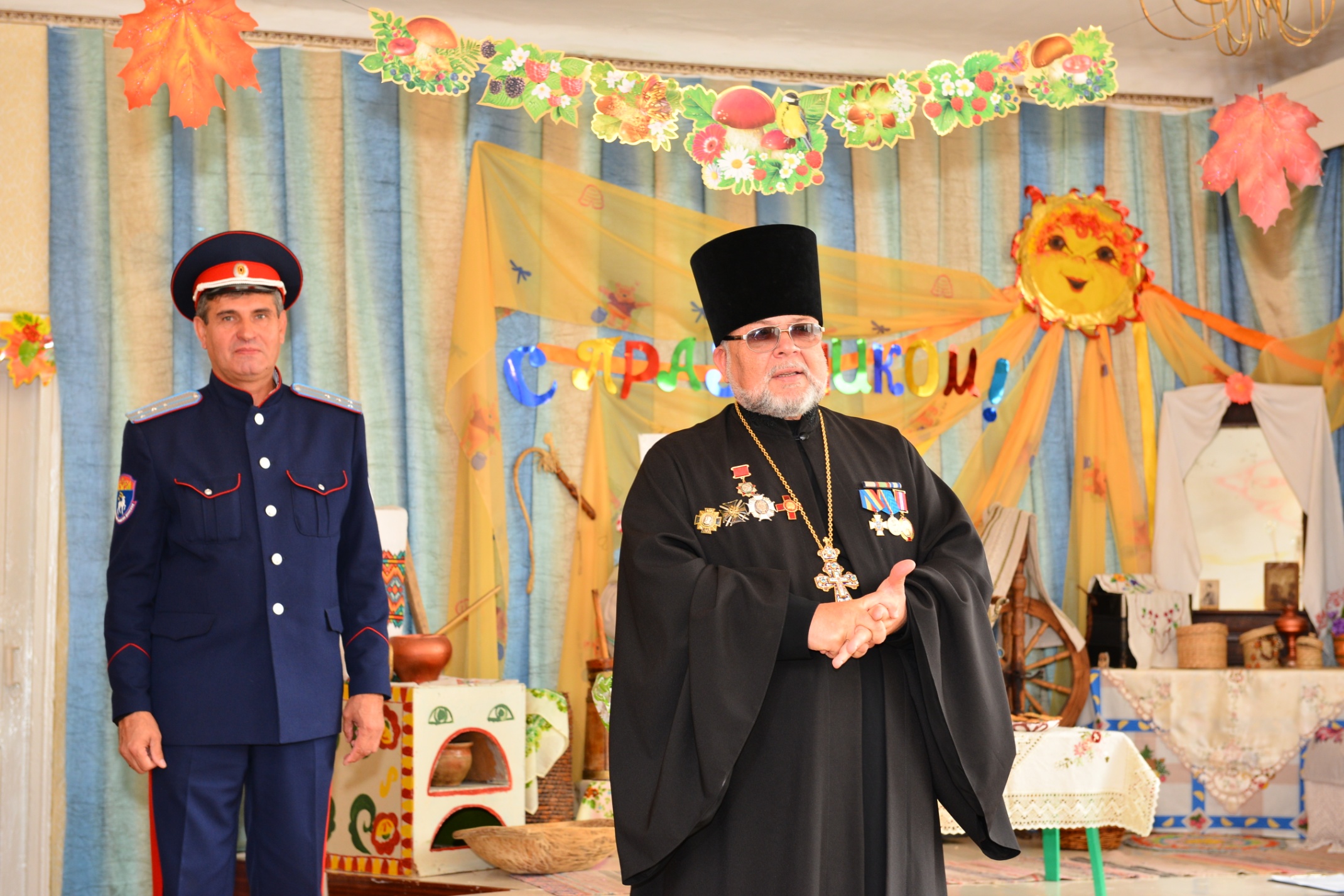 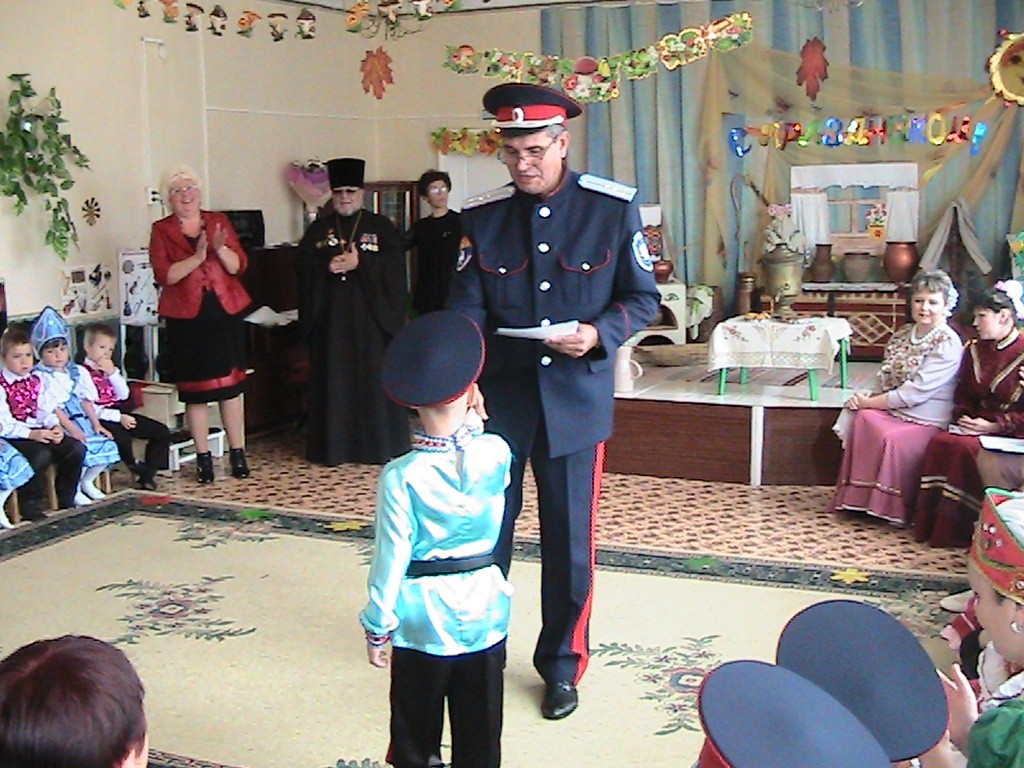 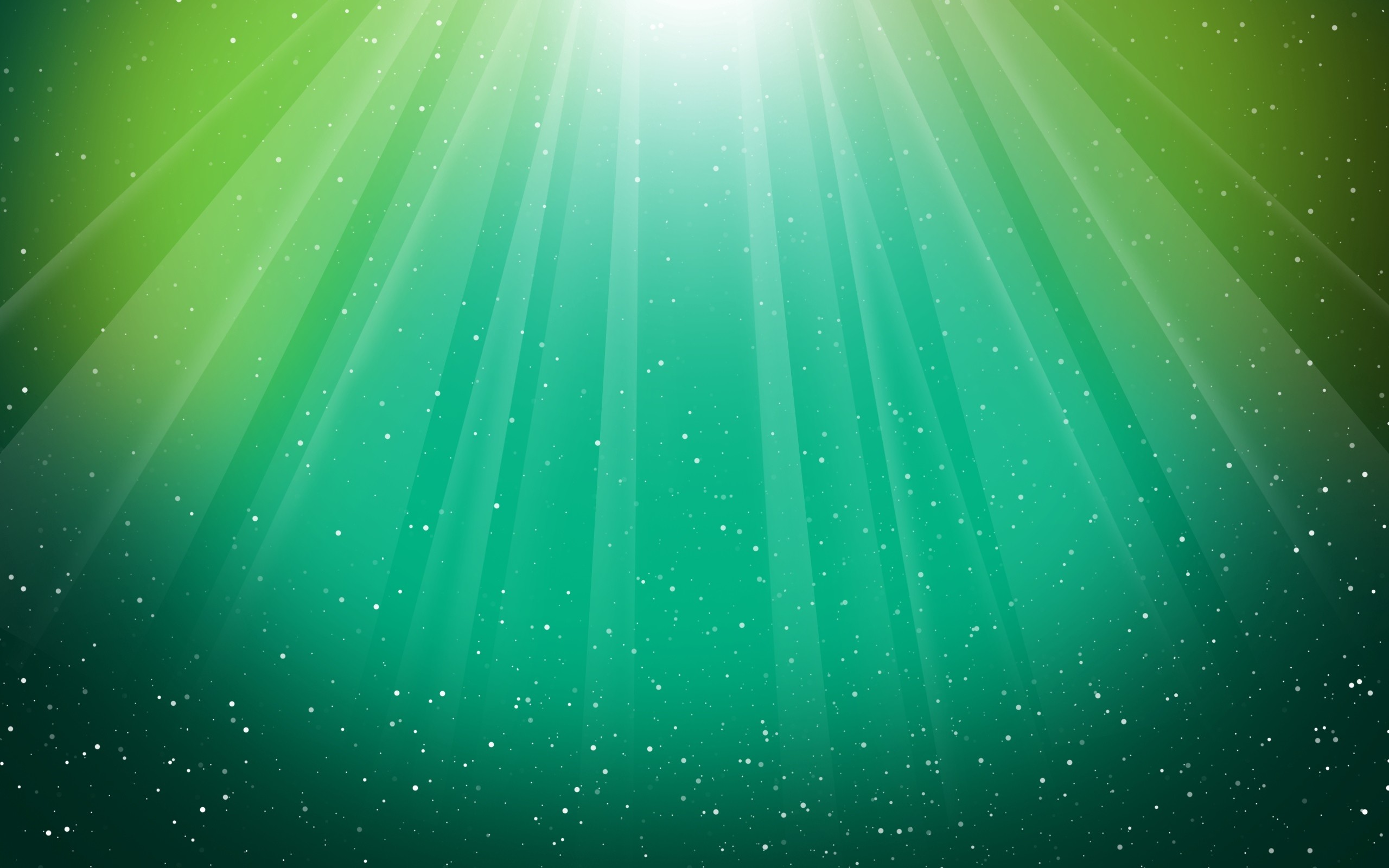 «Посвящение в казачата»
 2014 год
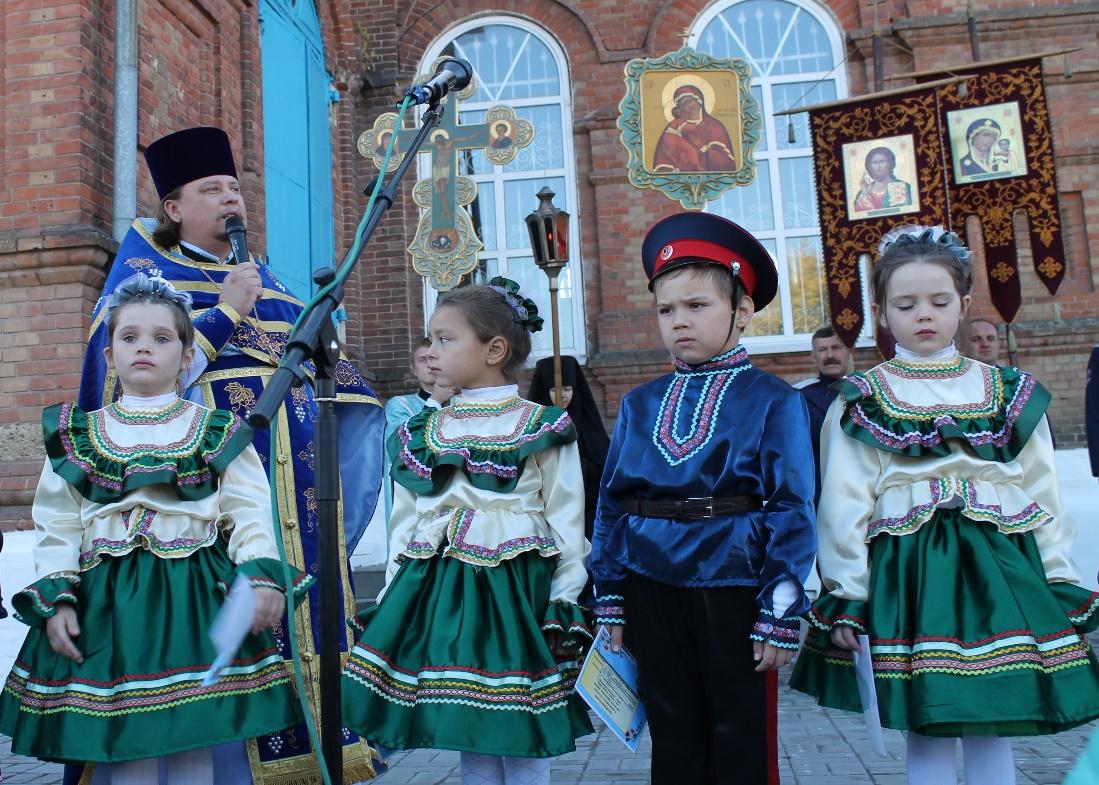 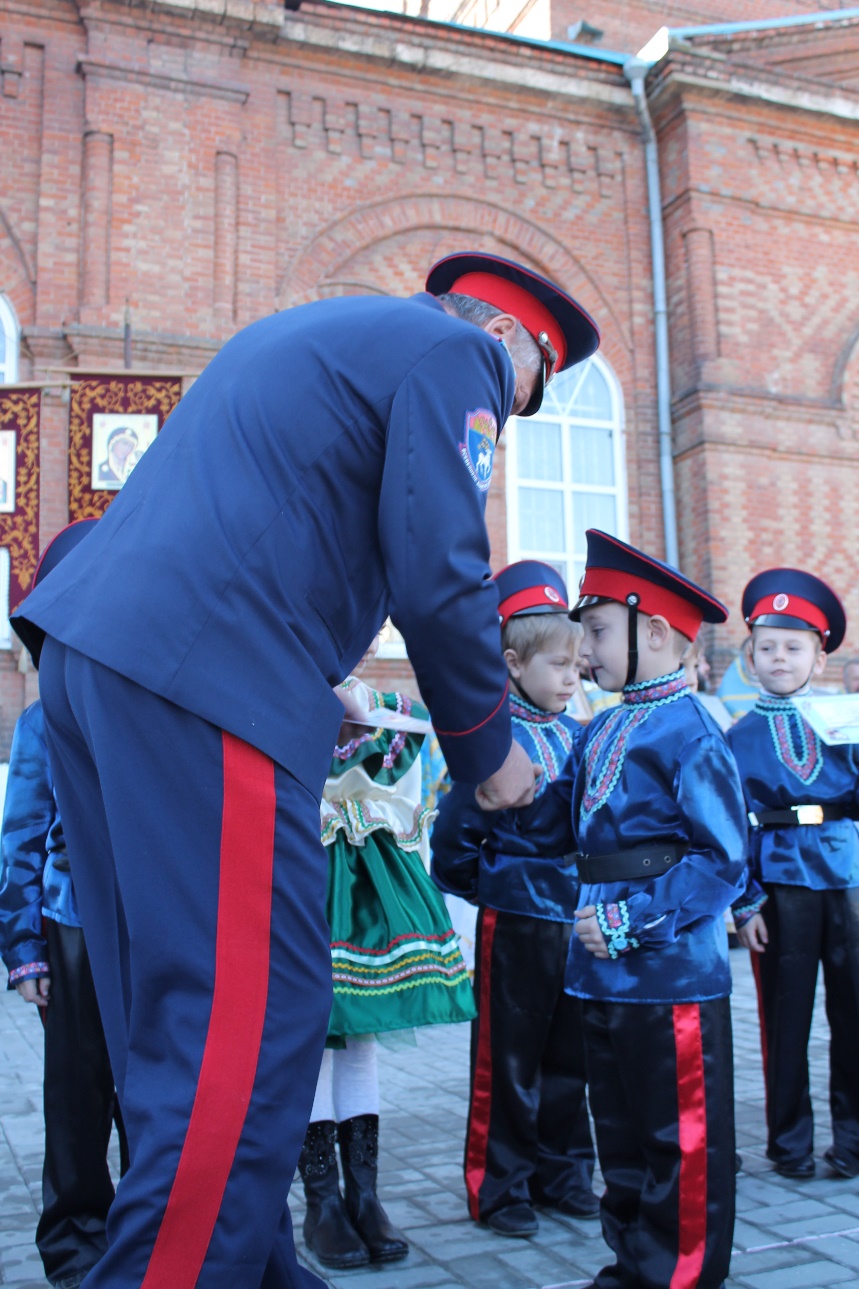 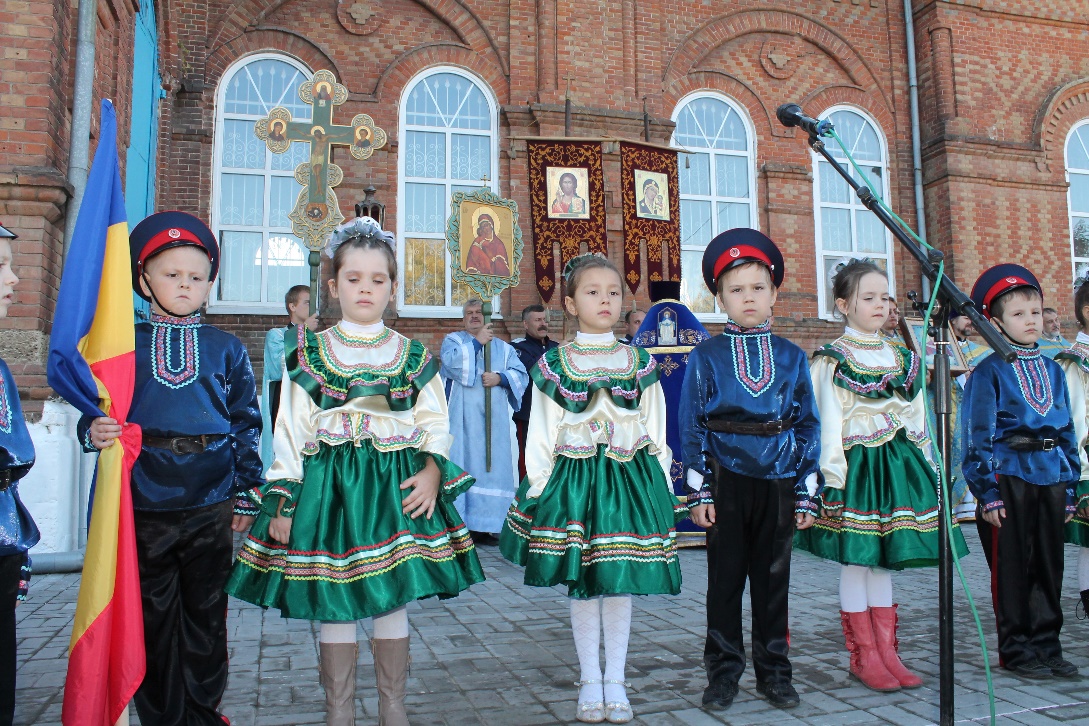 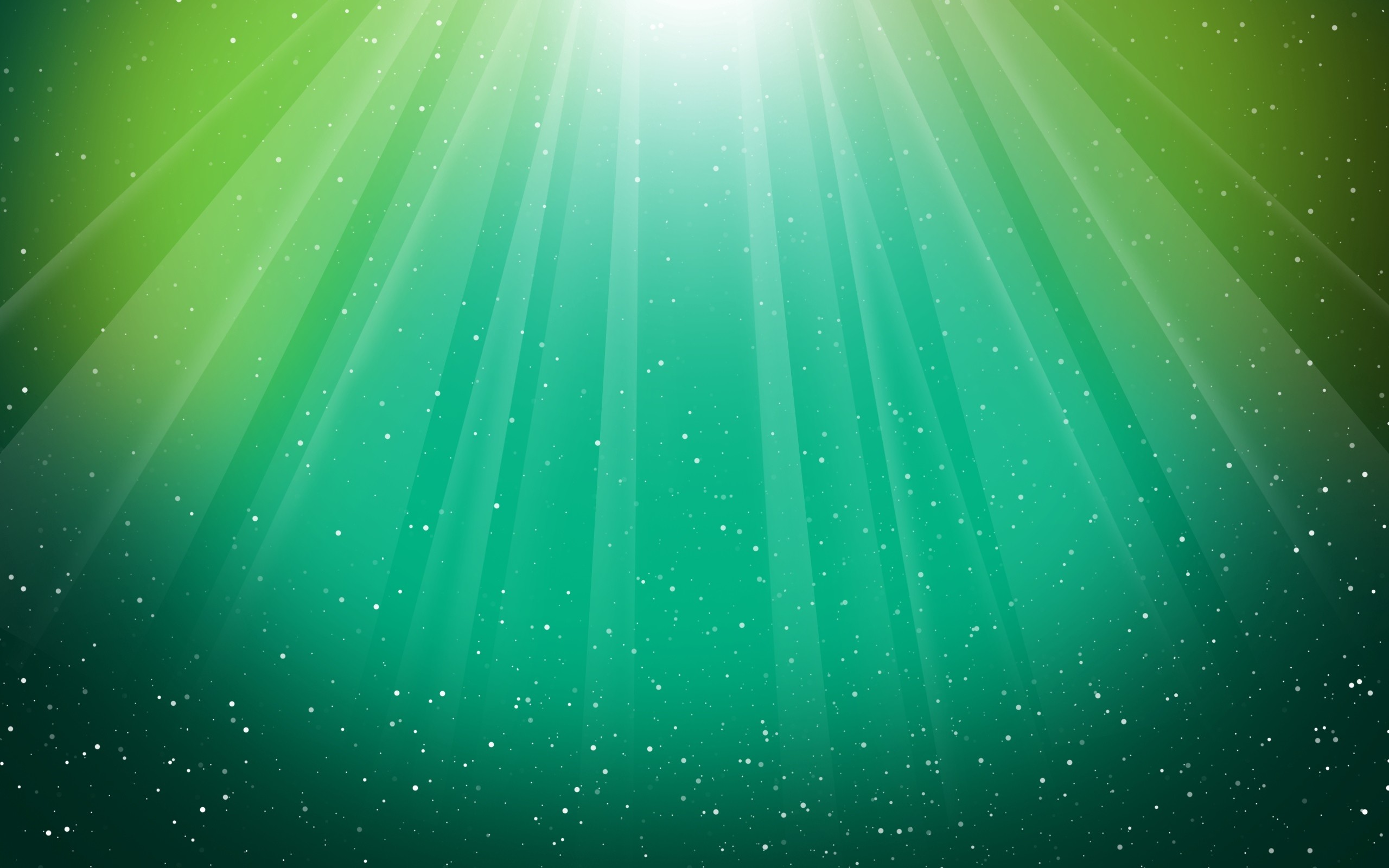 «Посвящение в казачата» 2015 год
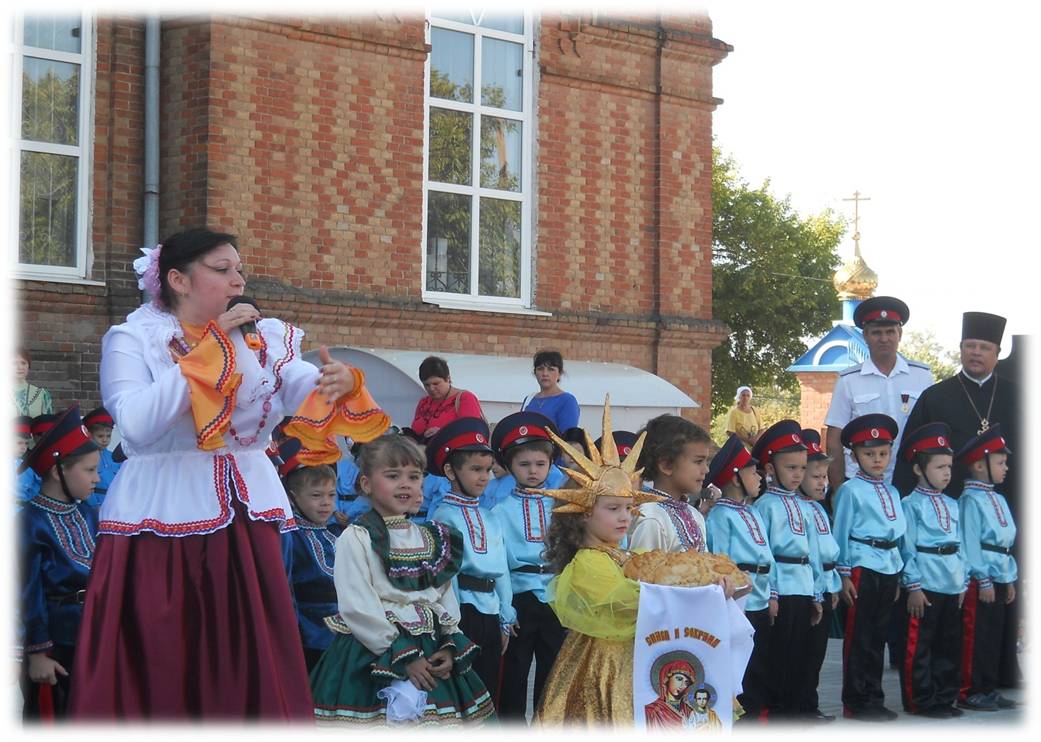 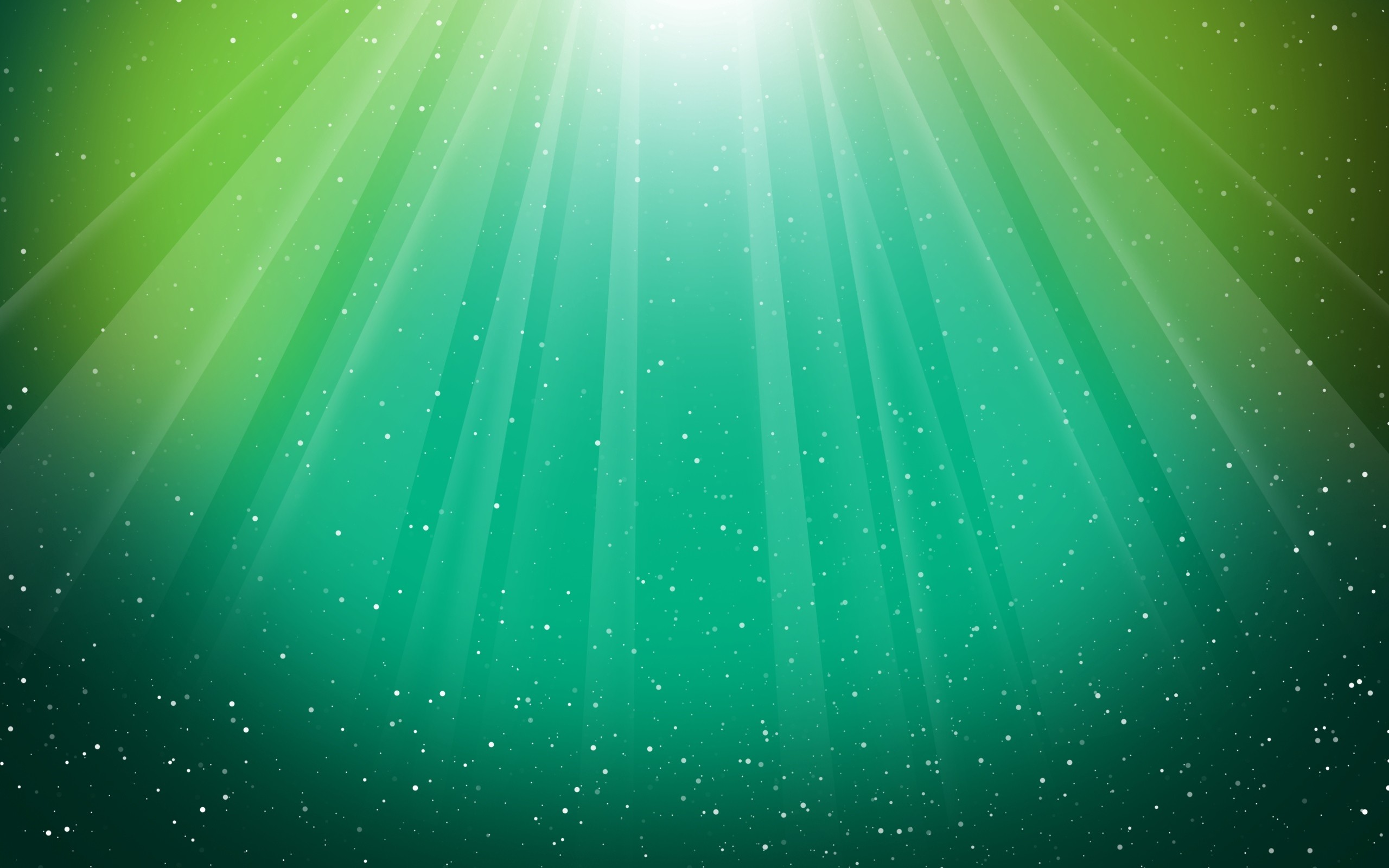 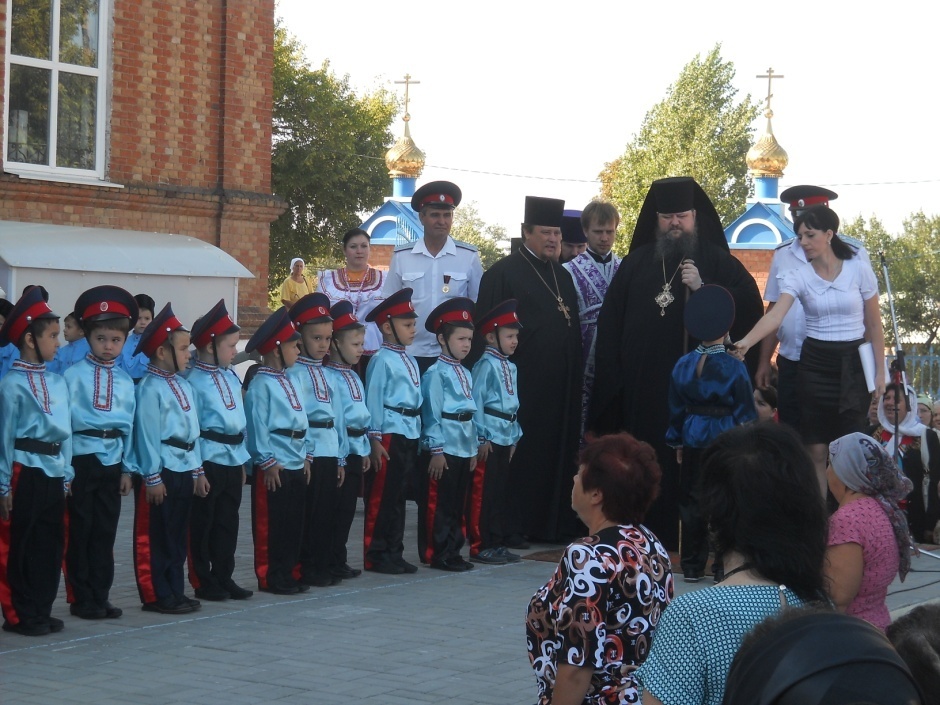 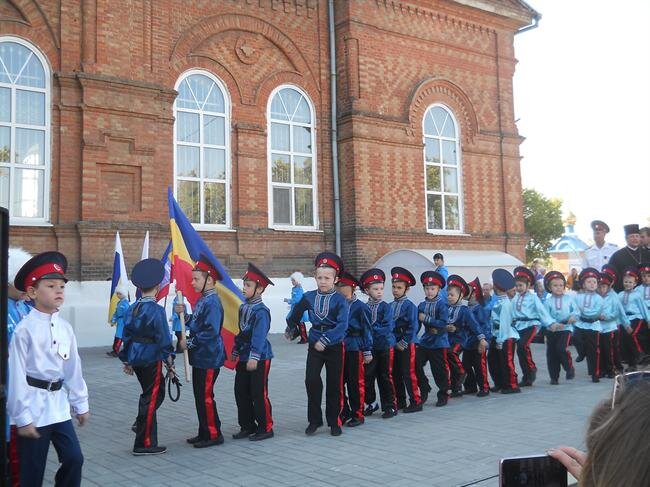 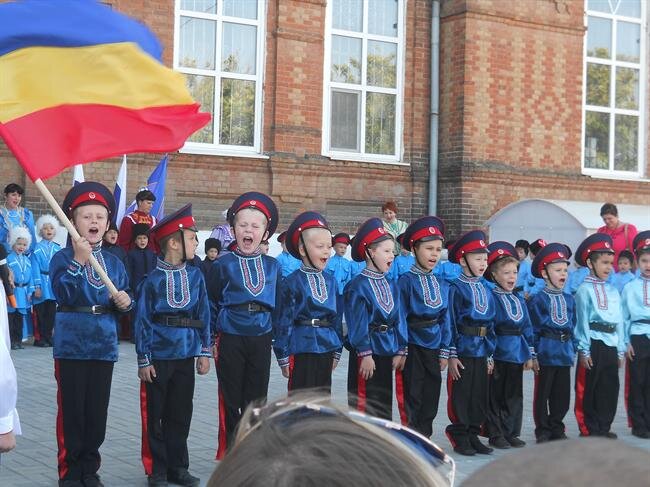 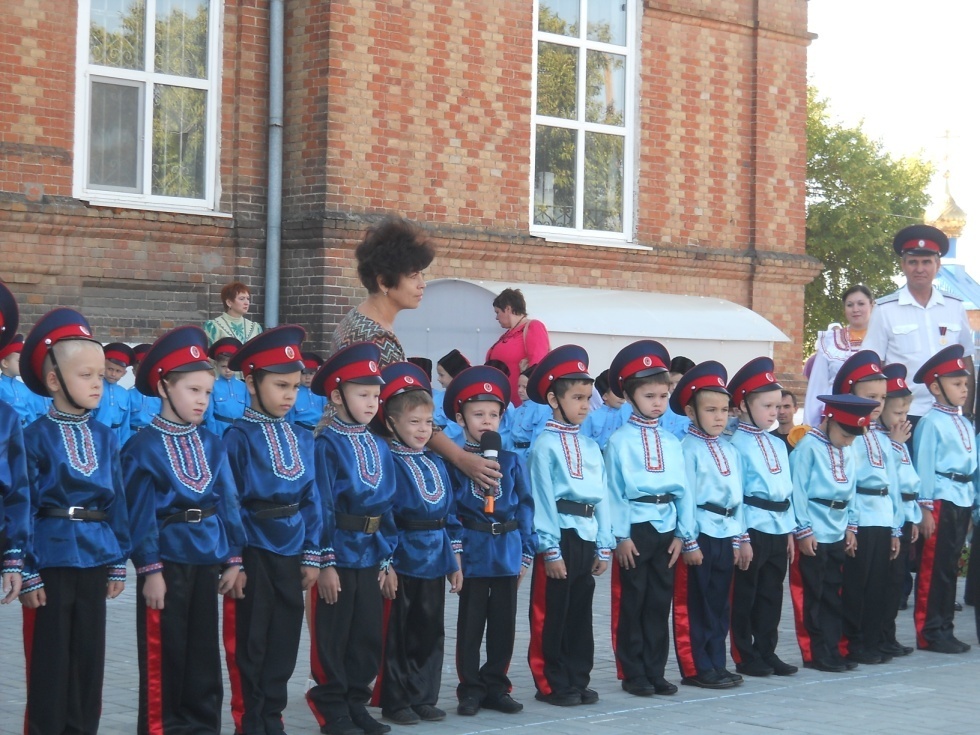 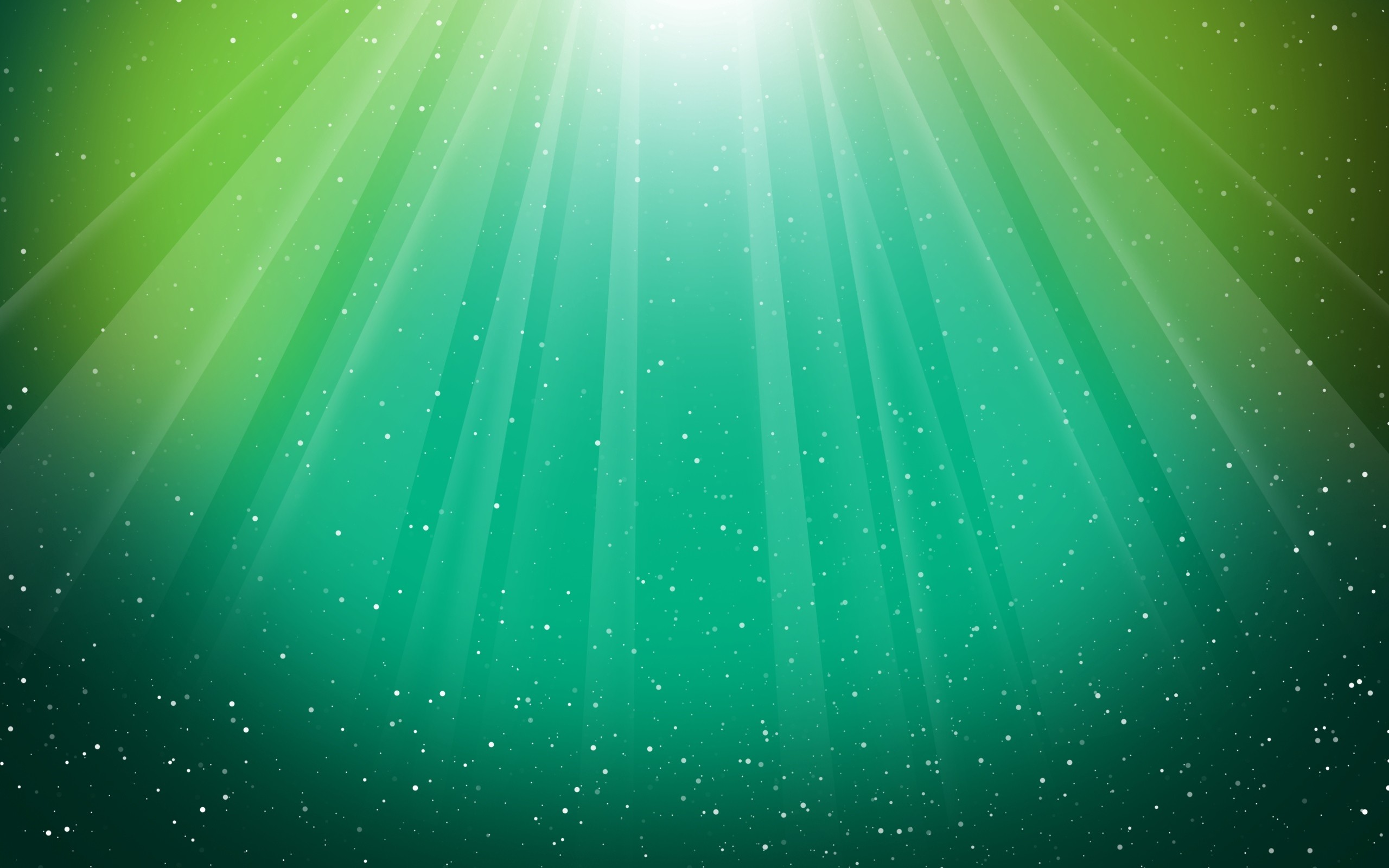 Крестный ход
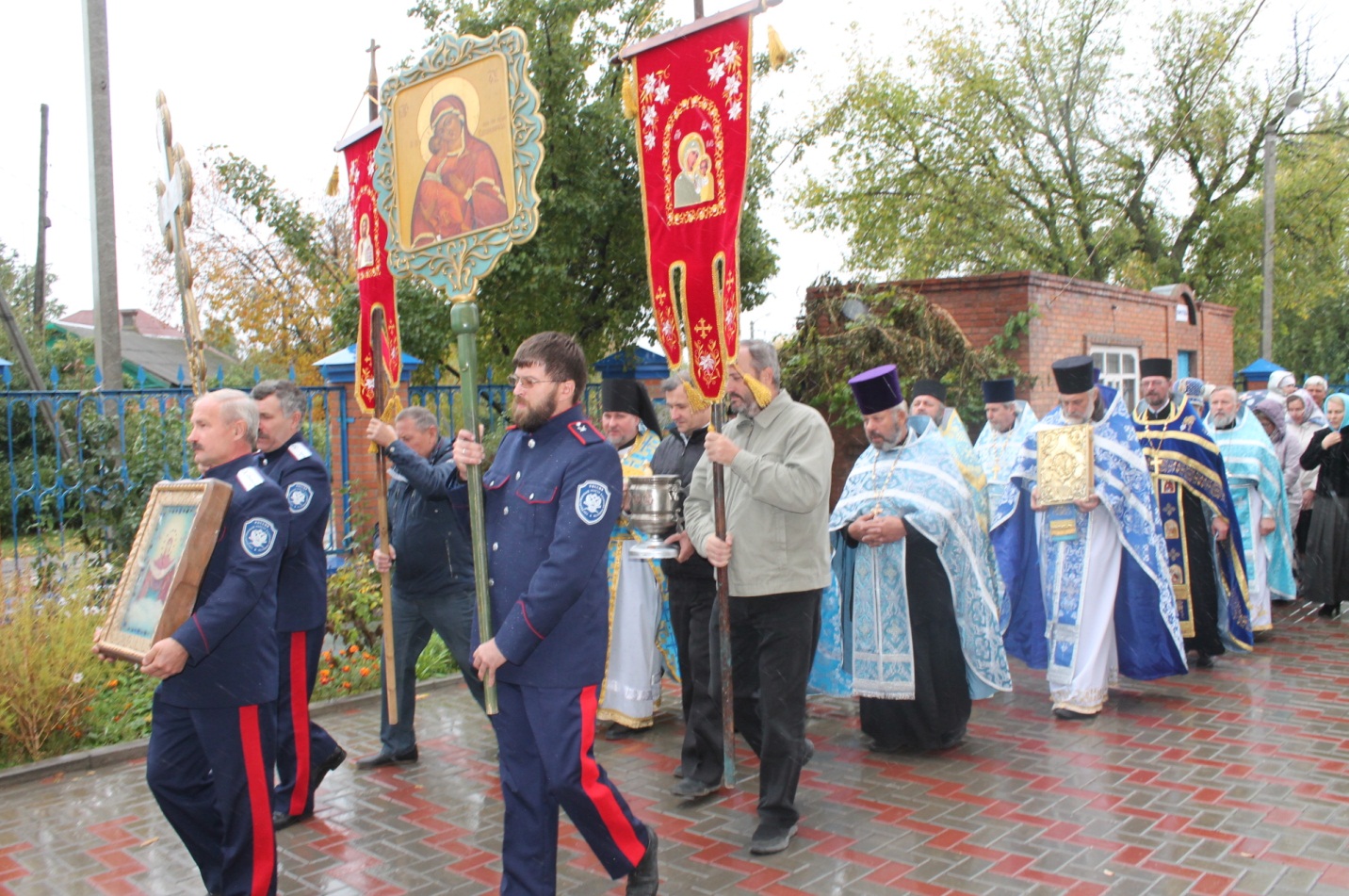 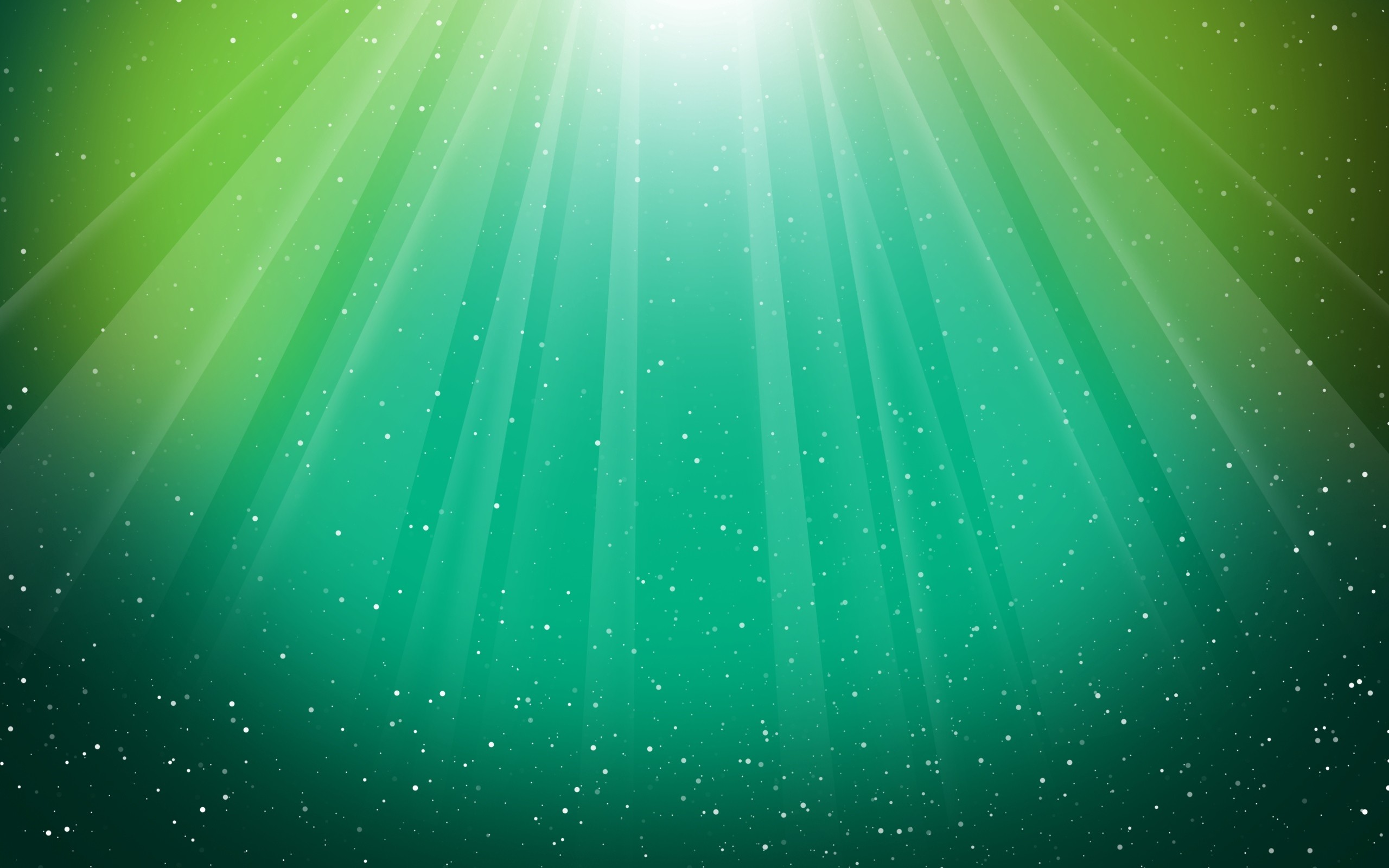 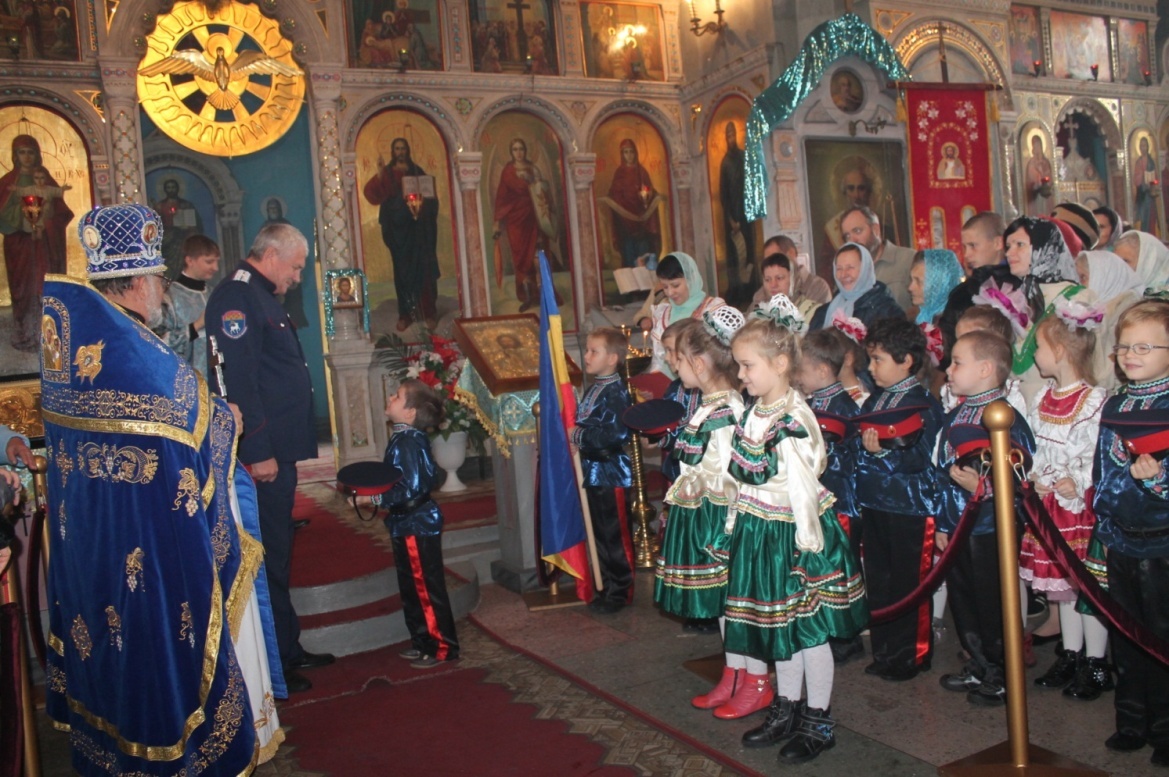 Посвящение в казачата» 2016 год в Храме Покрова Пресвятой Богородицы
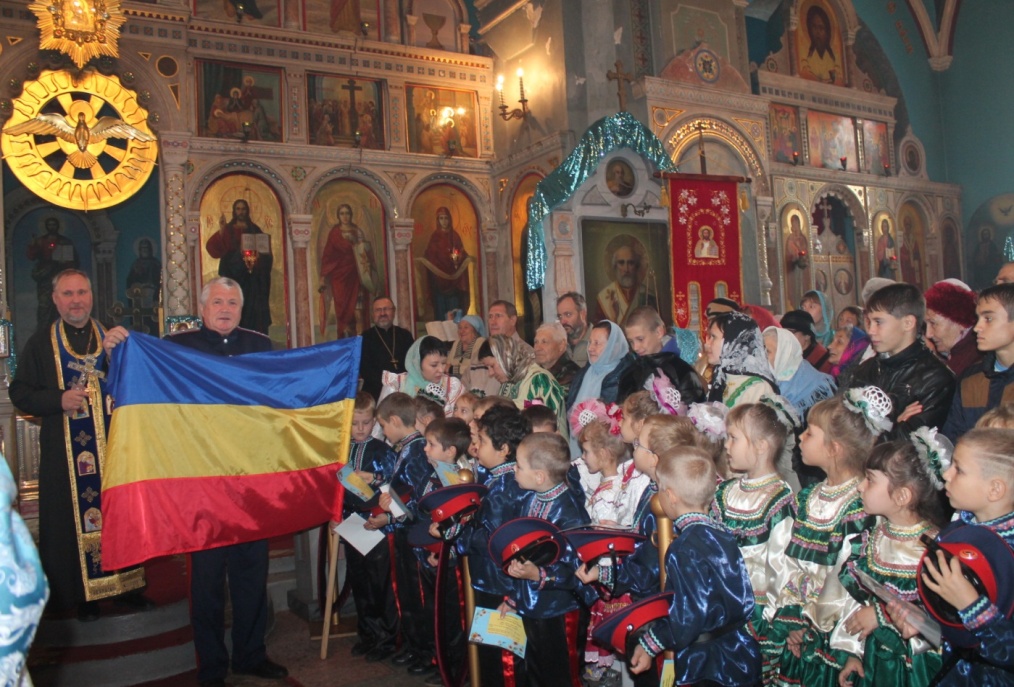 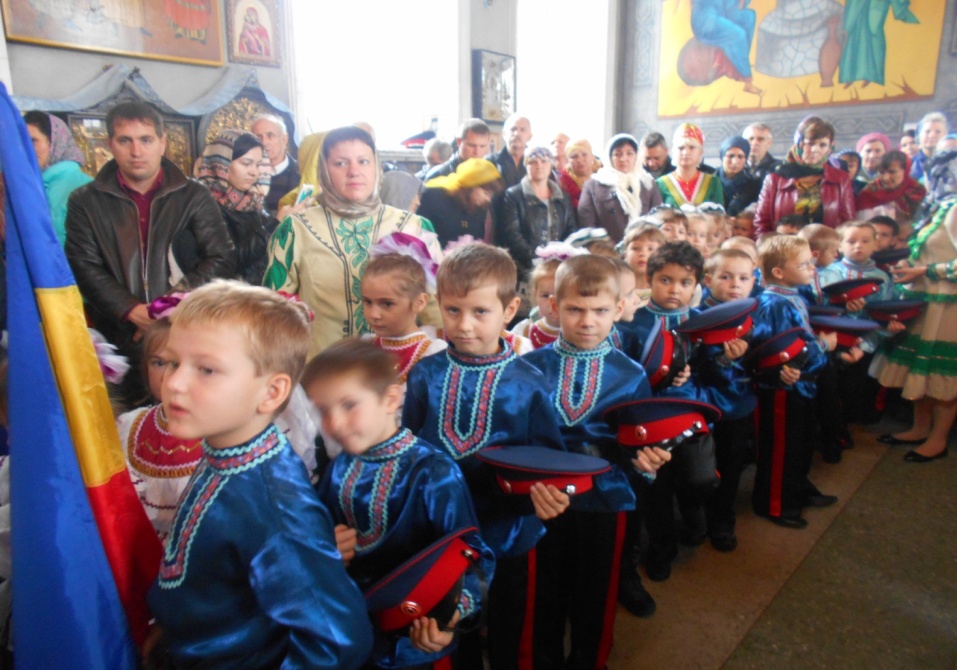 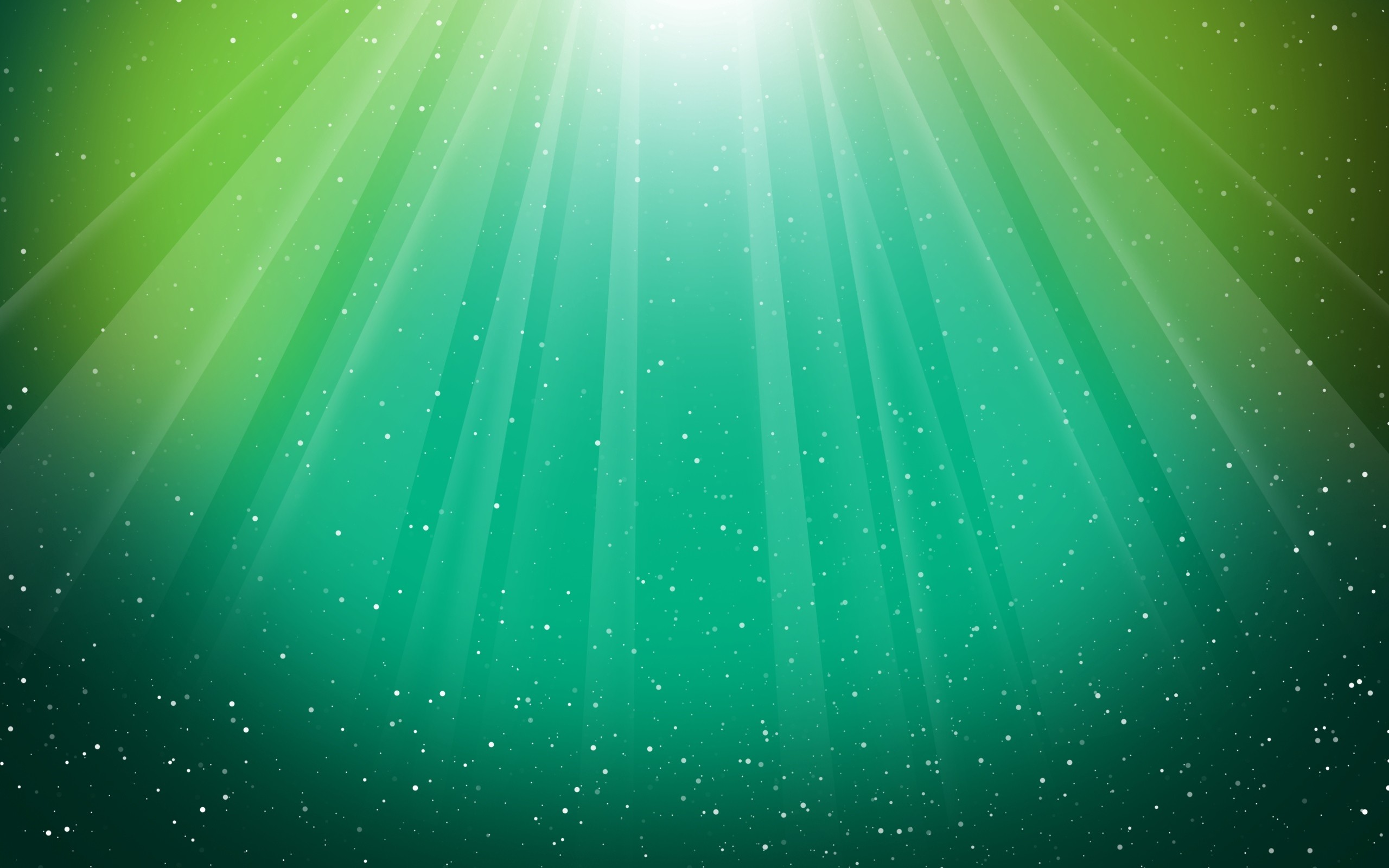 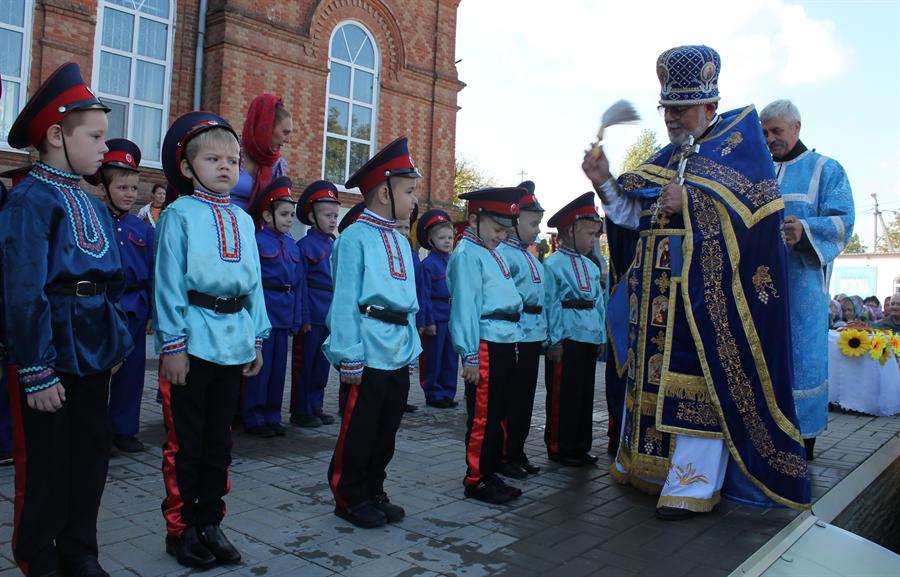 «Посвящение в казачата» 
2017 год
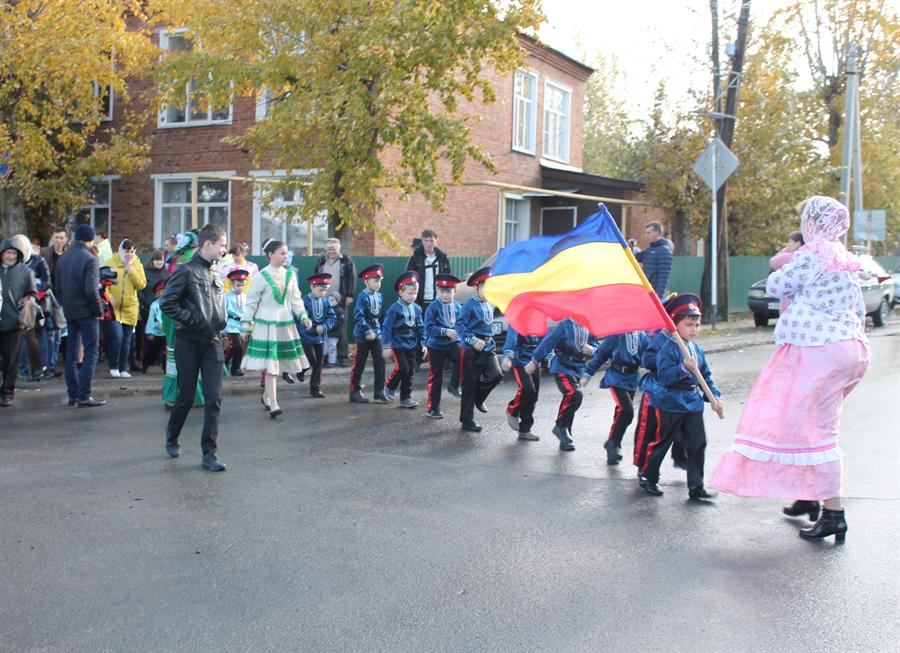 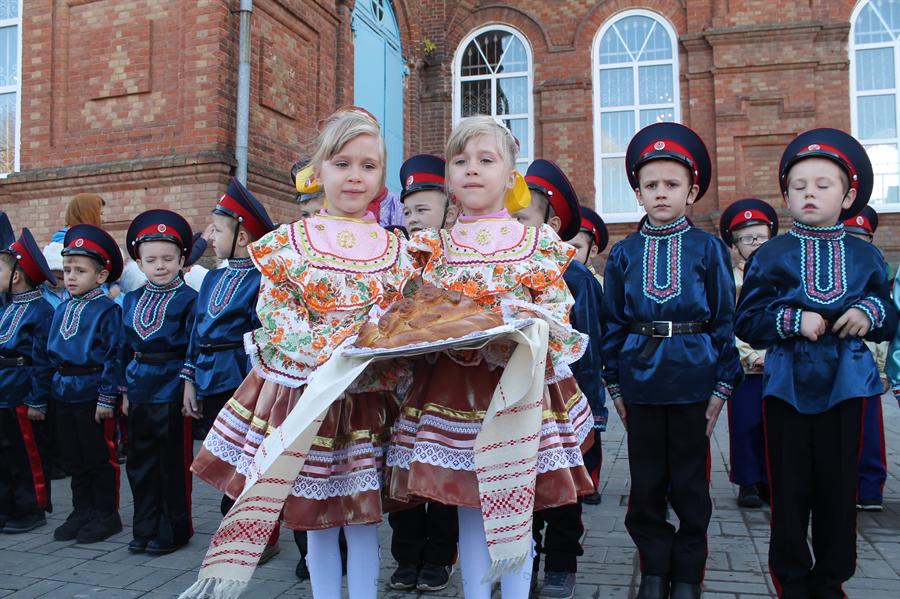 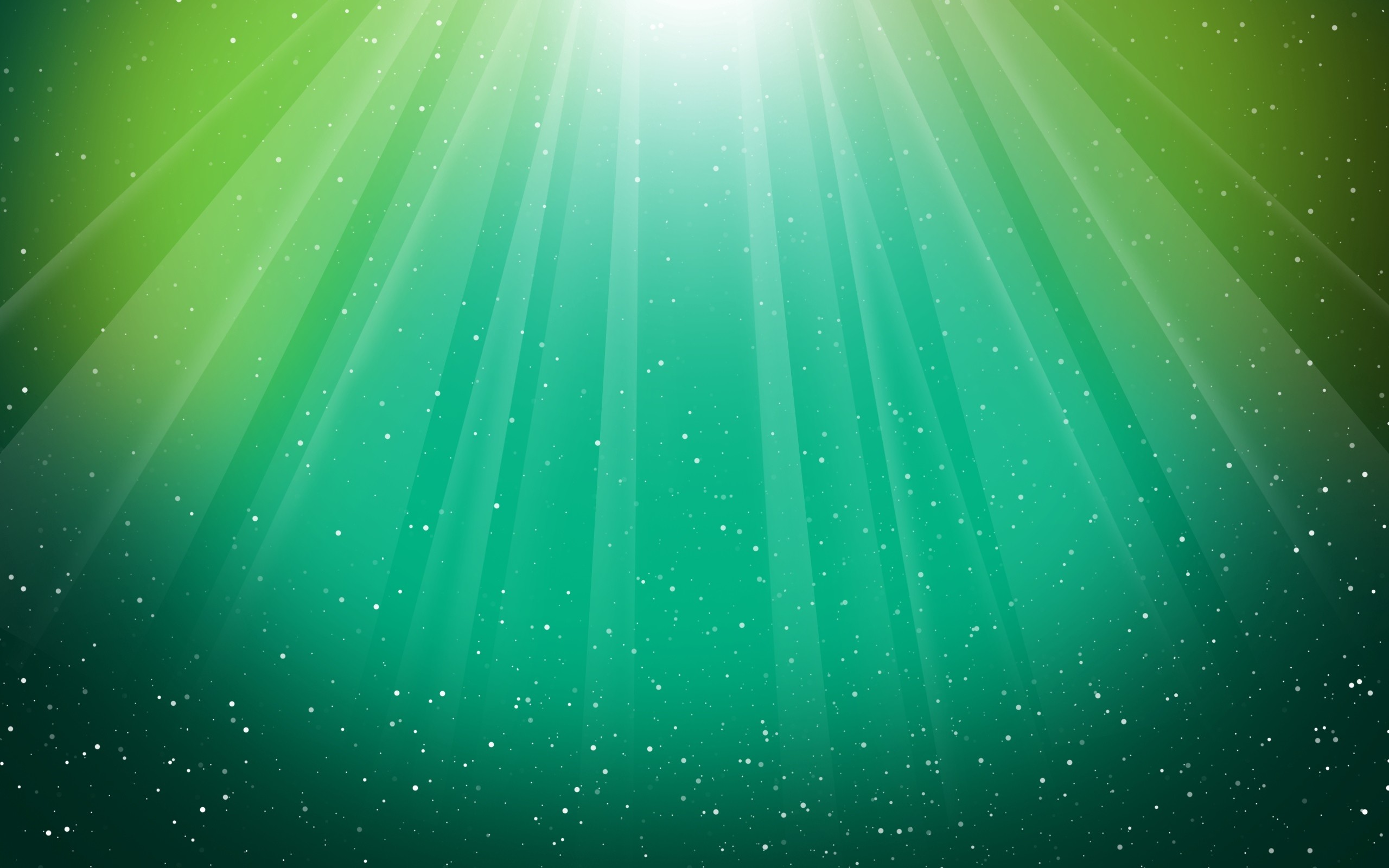 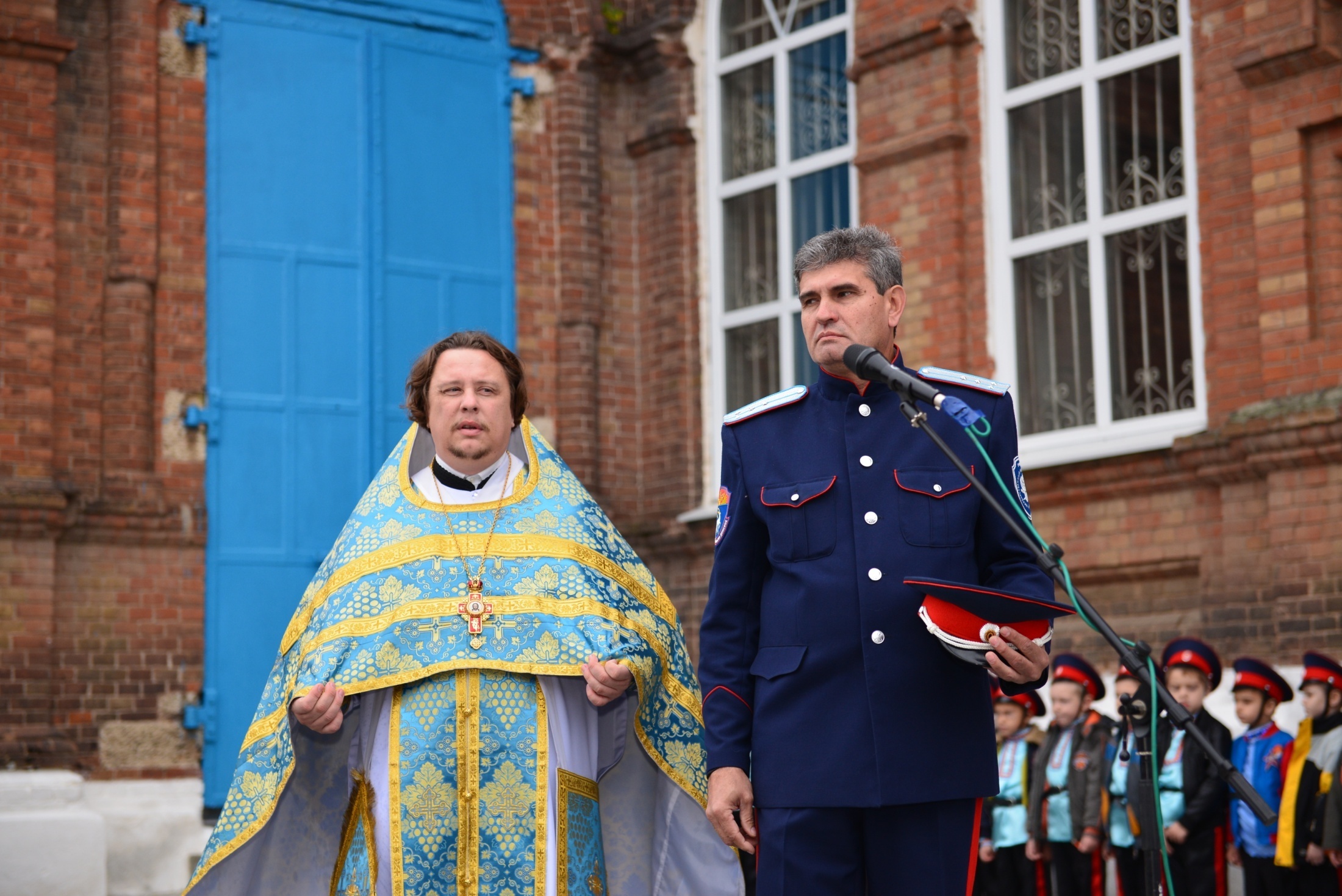 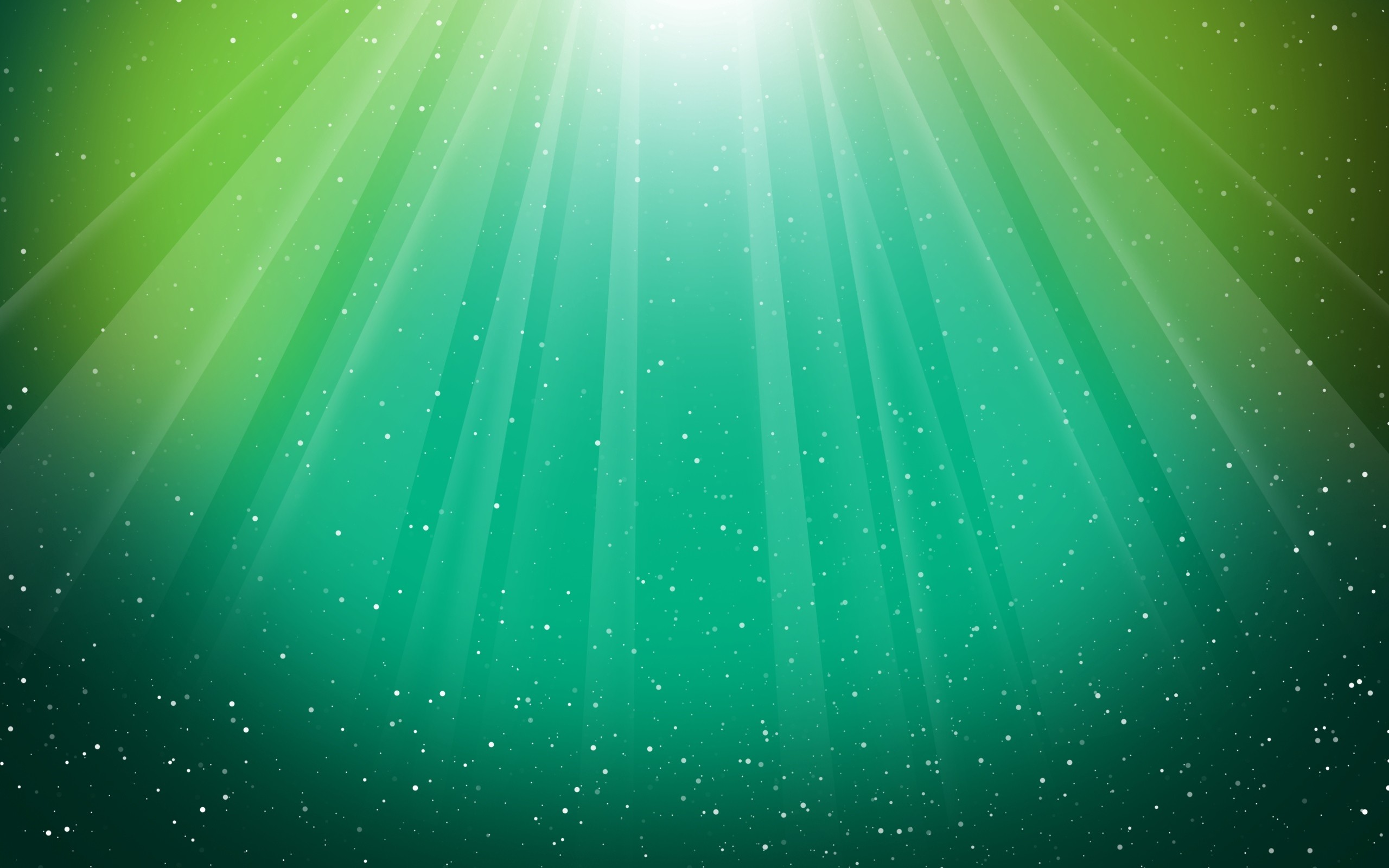 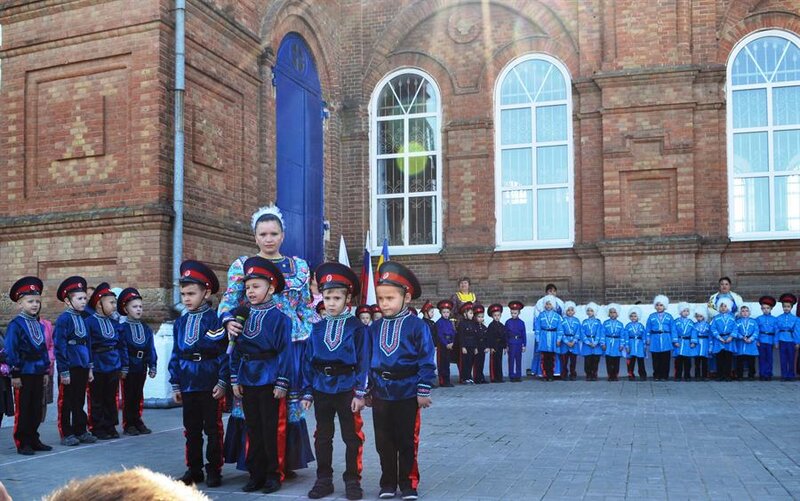 «Посвящение в казачата» 2018 год
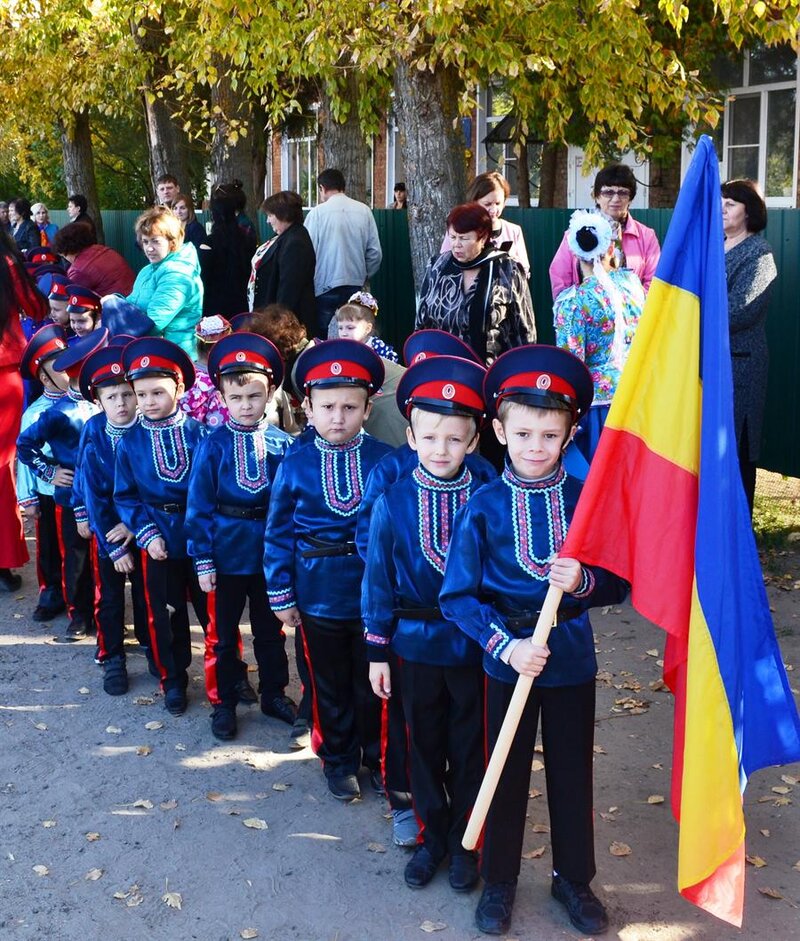 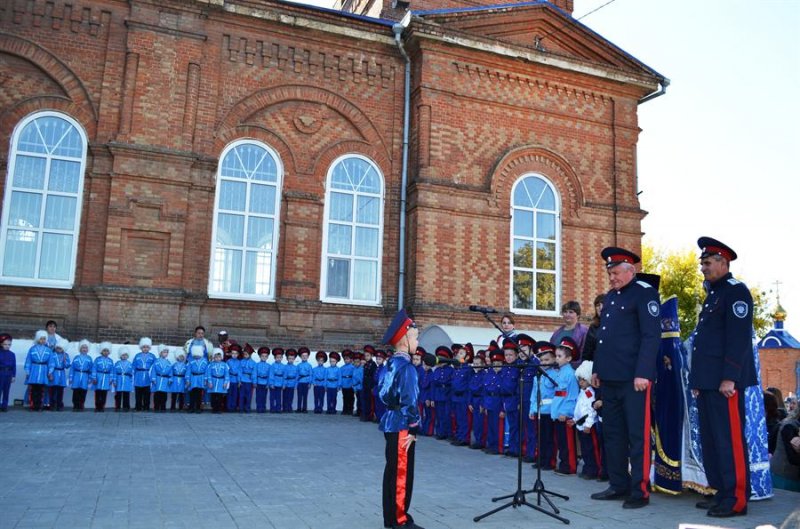 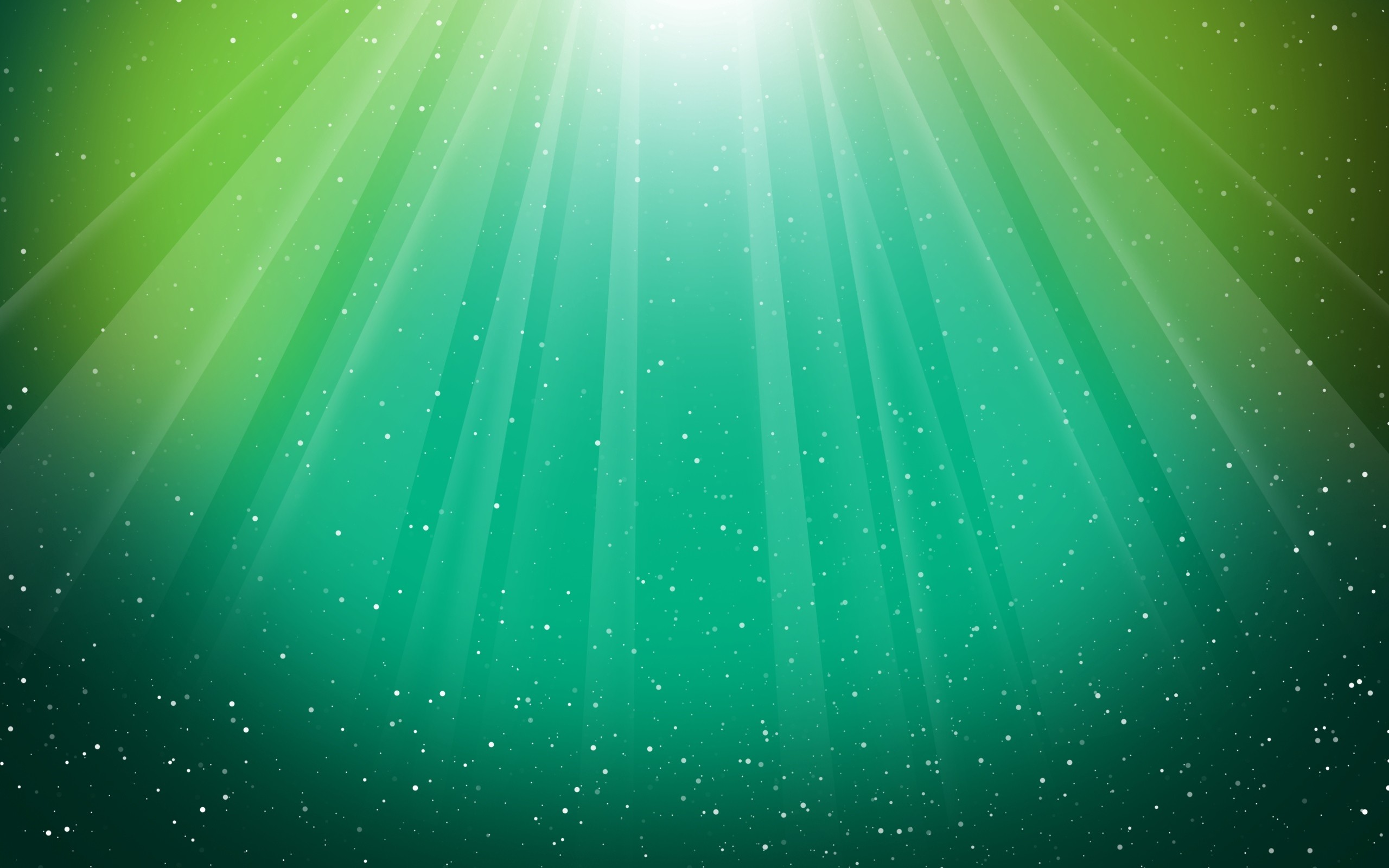 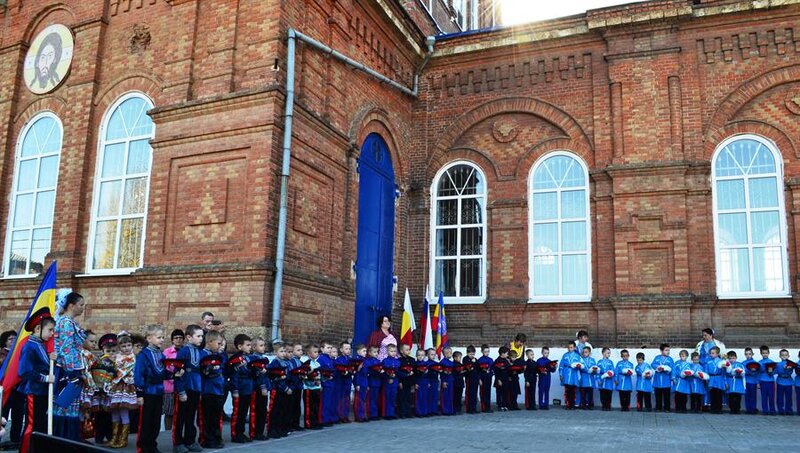 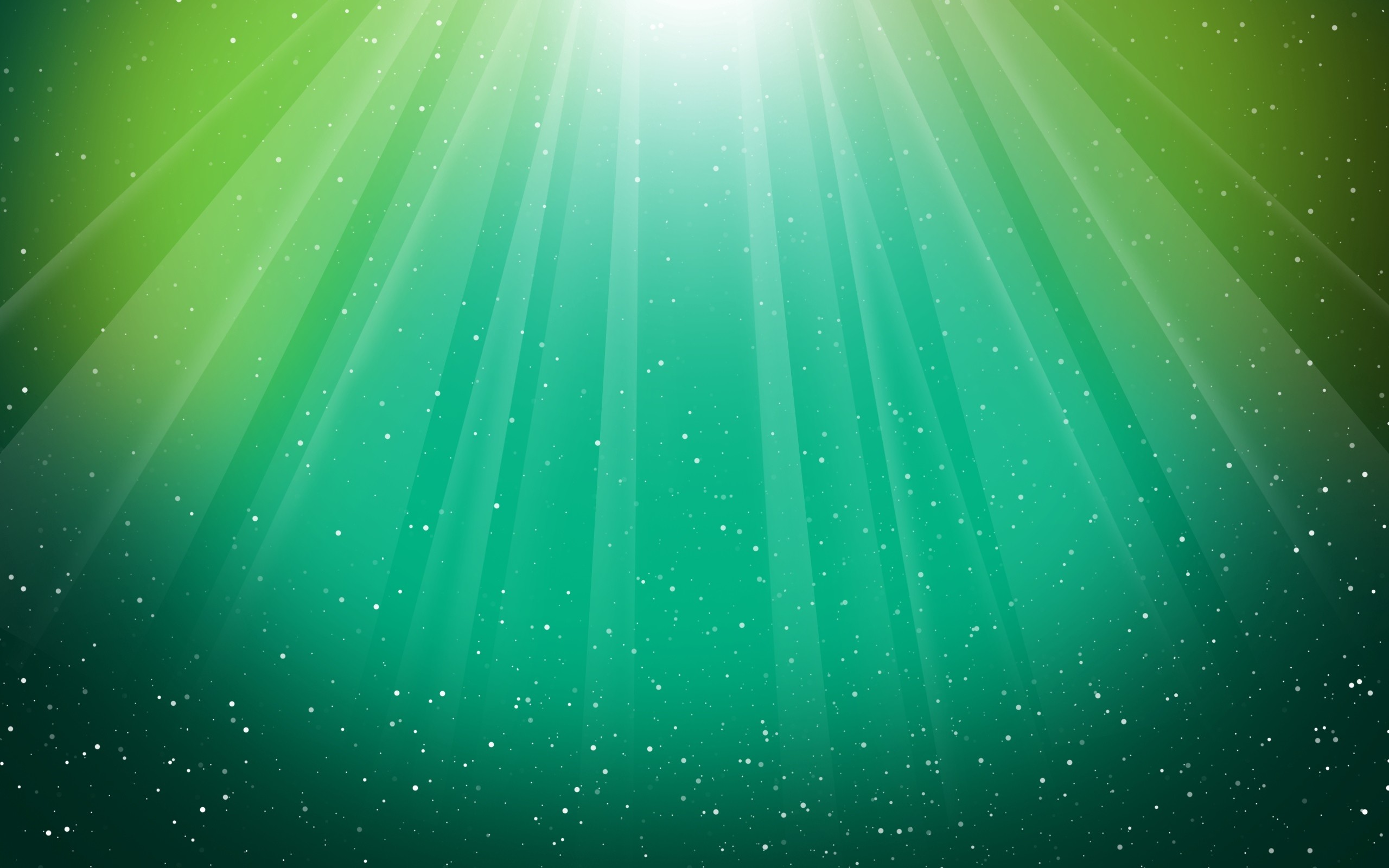 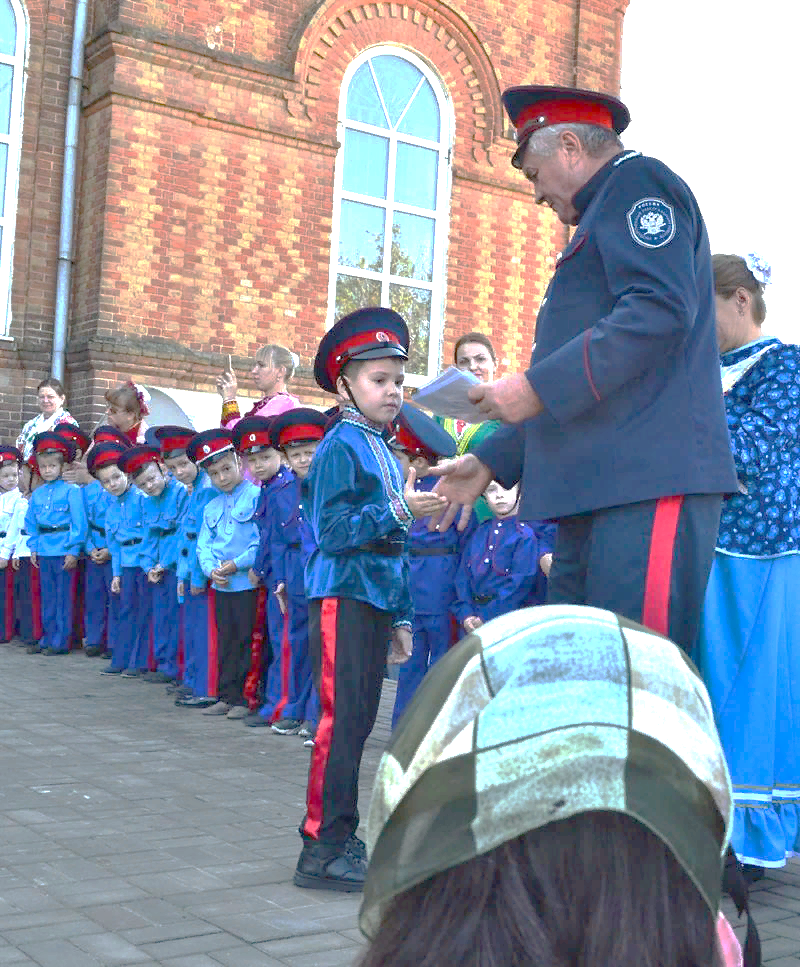 «Посвящение в казачата» 2019 год
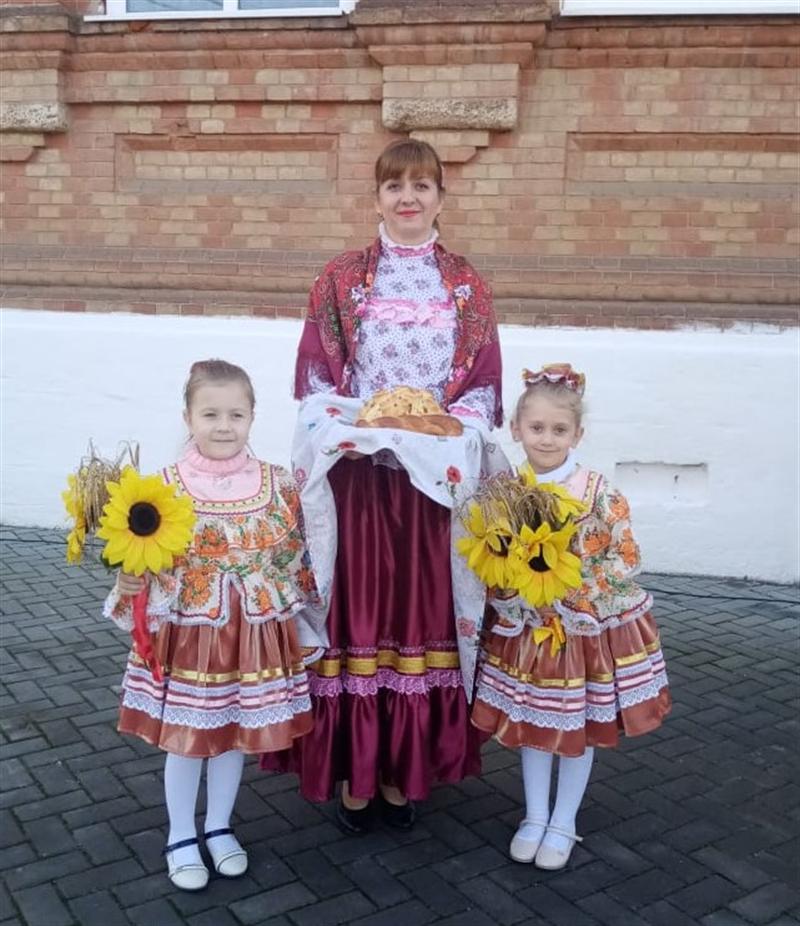 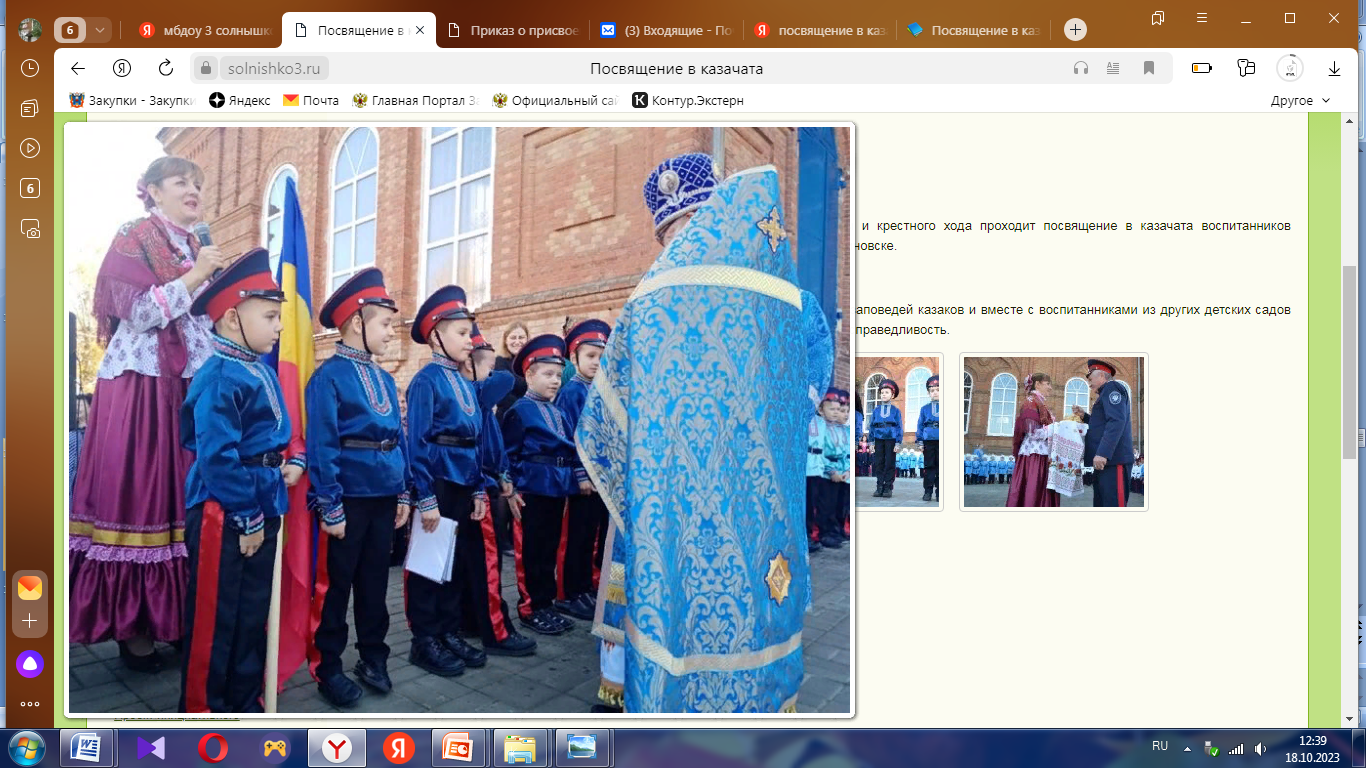 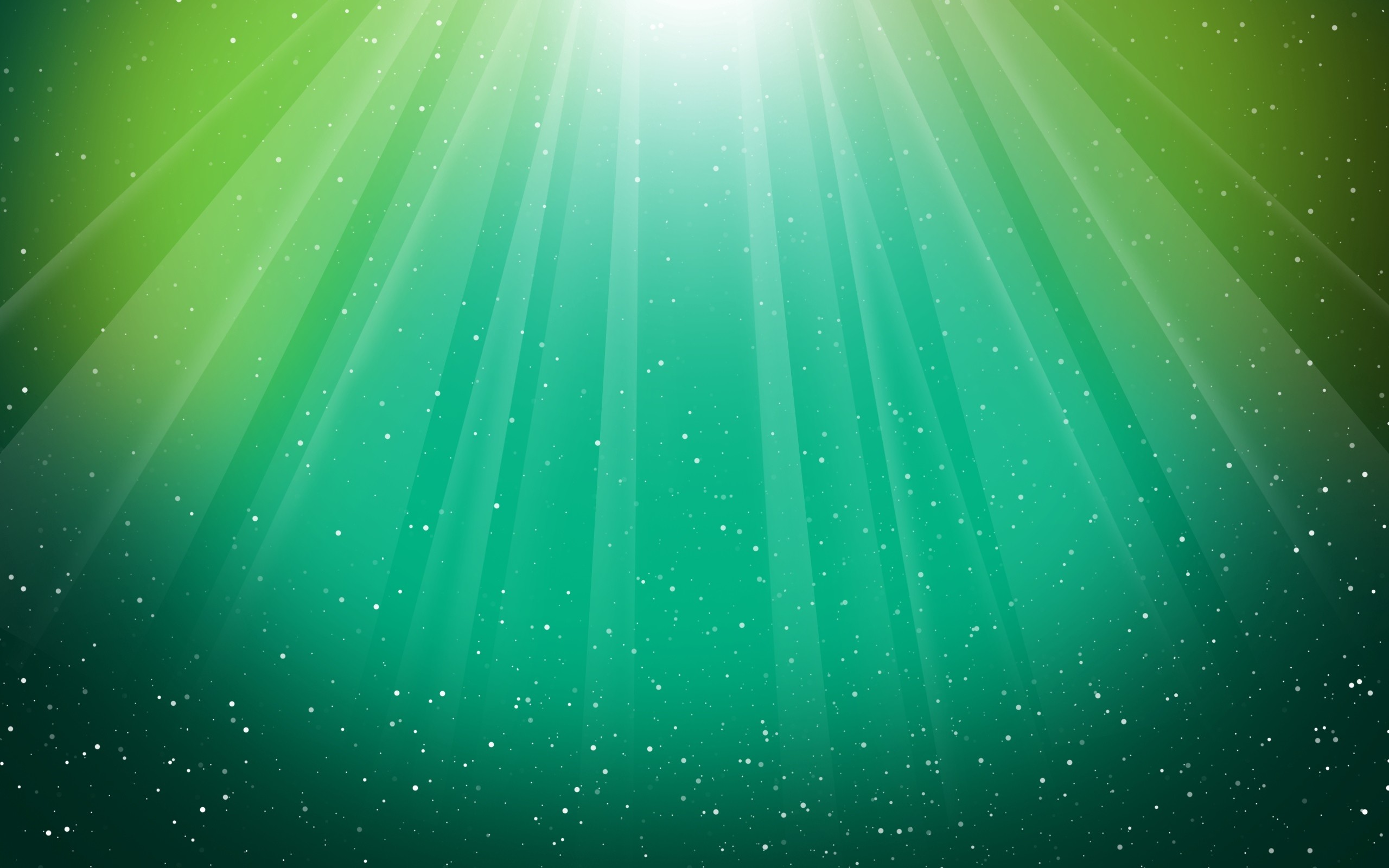 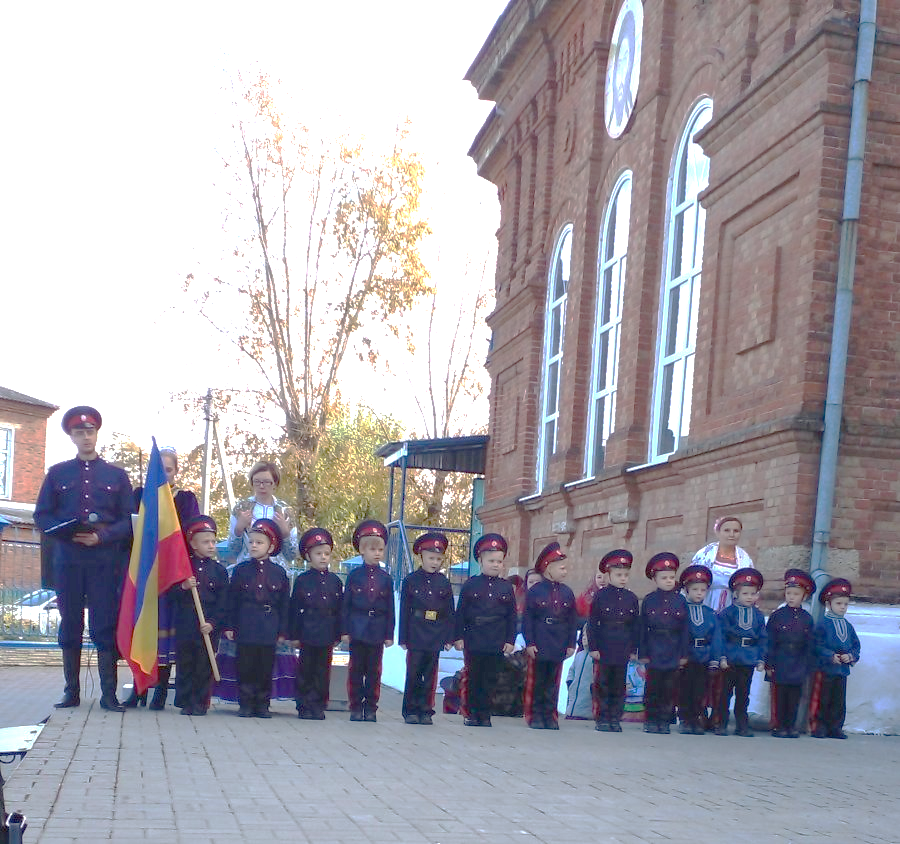 «Посвящение в казачата» 
2022 год
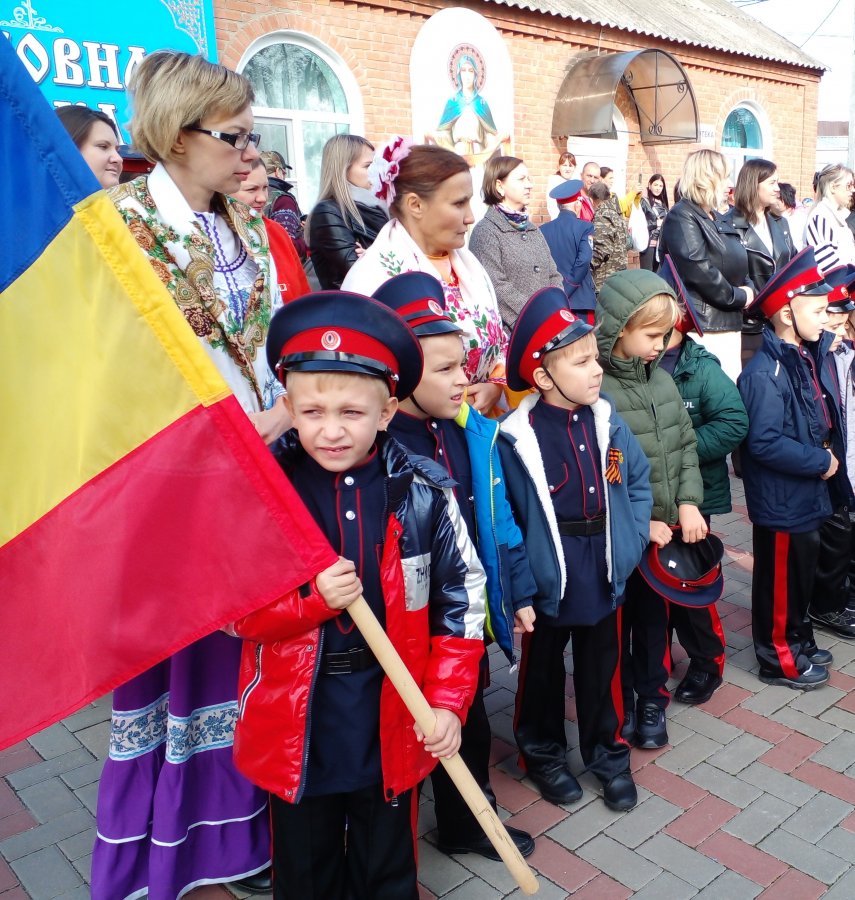 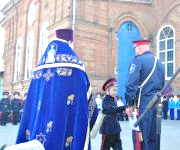 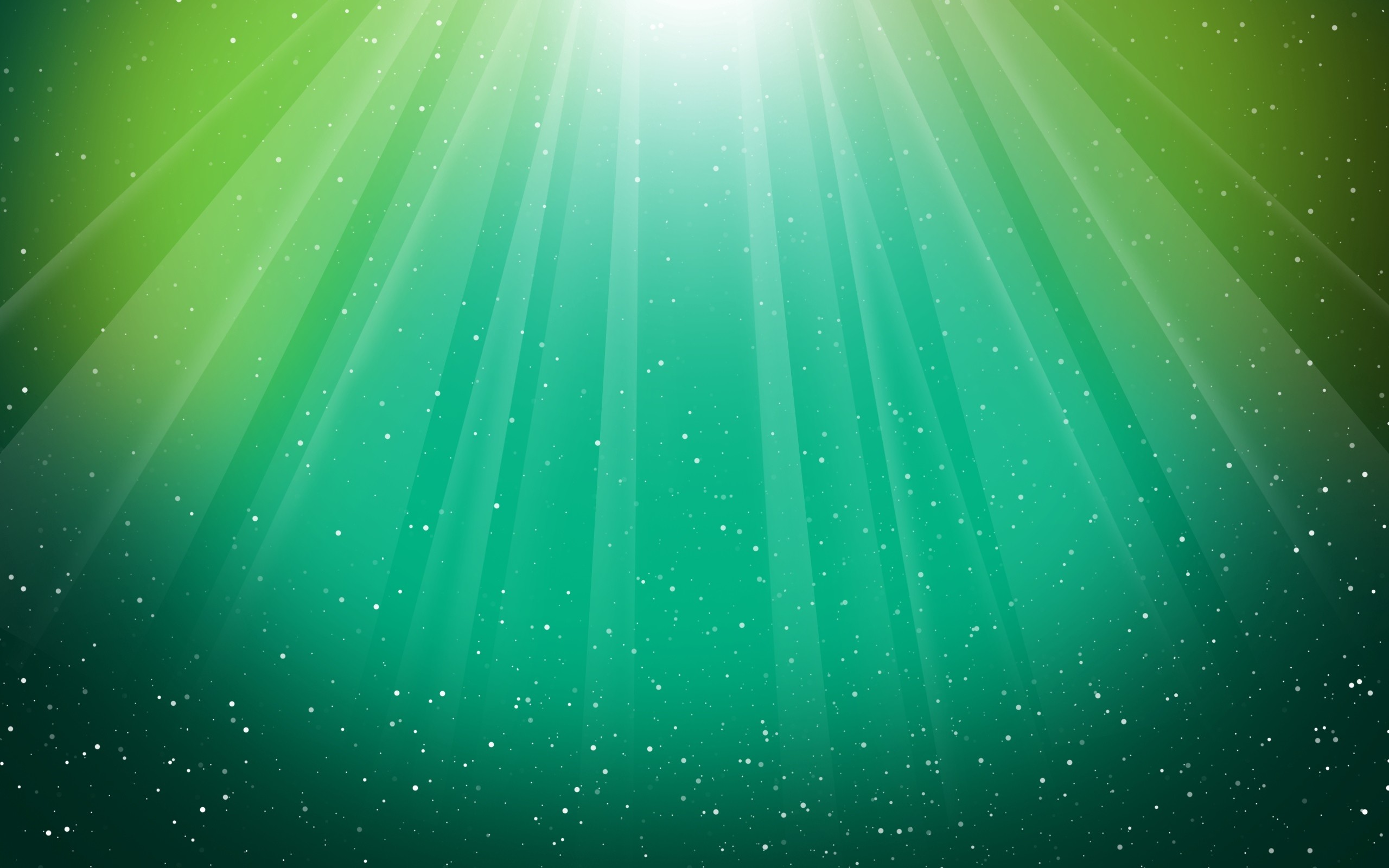 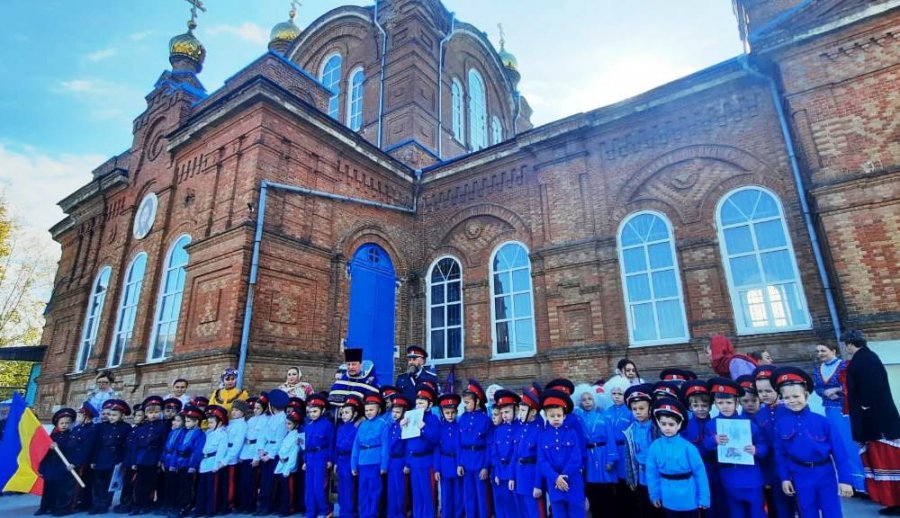 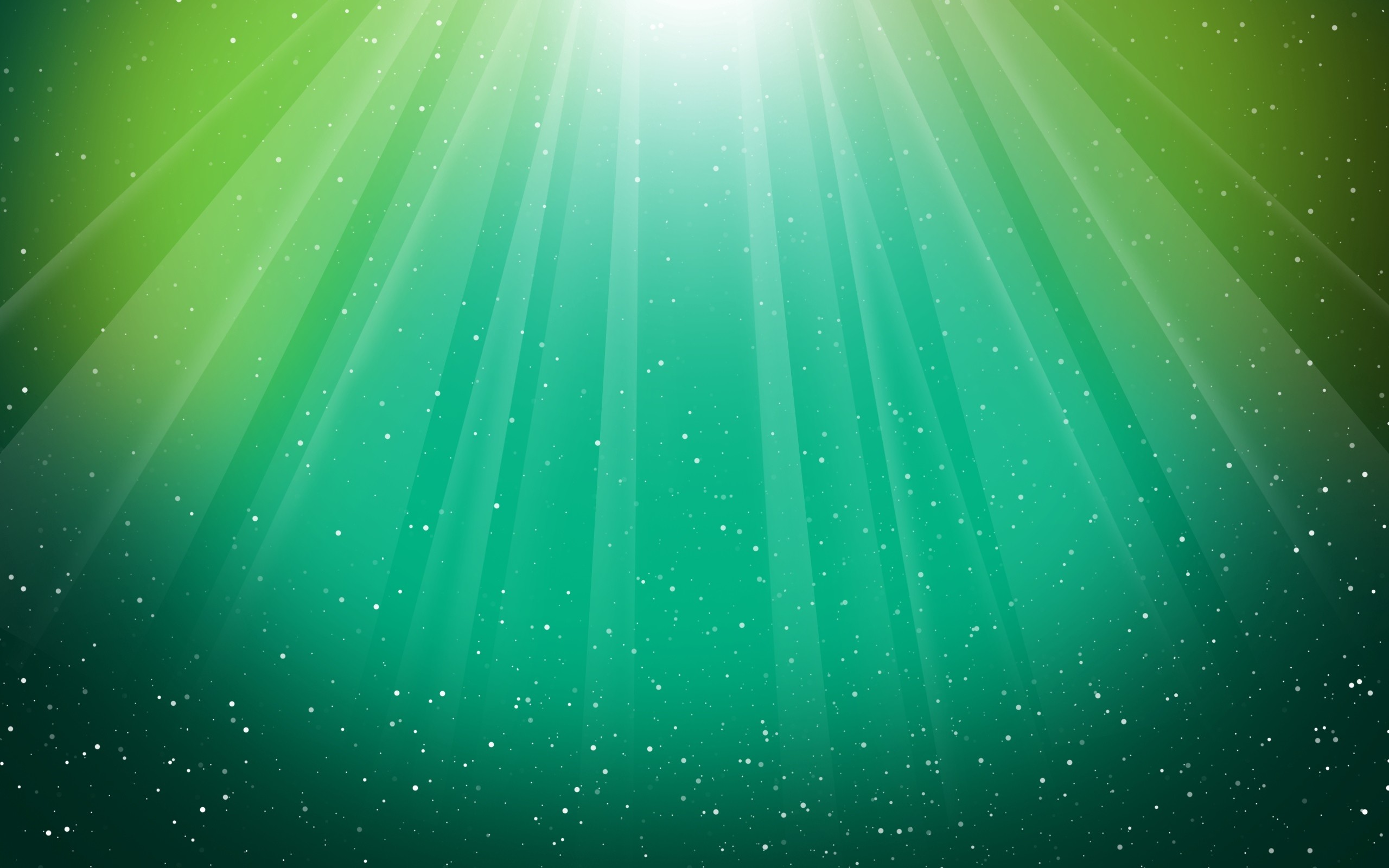 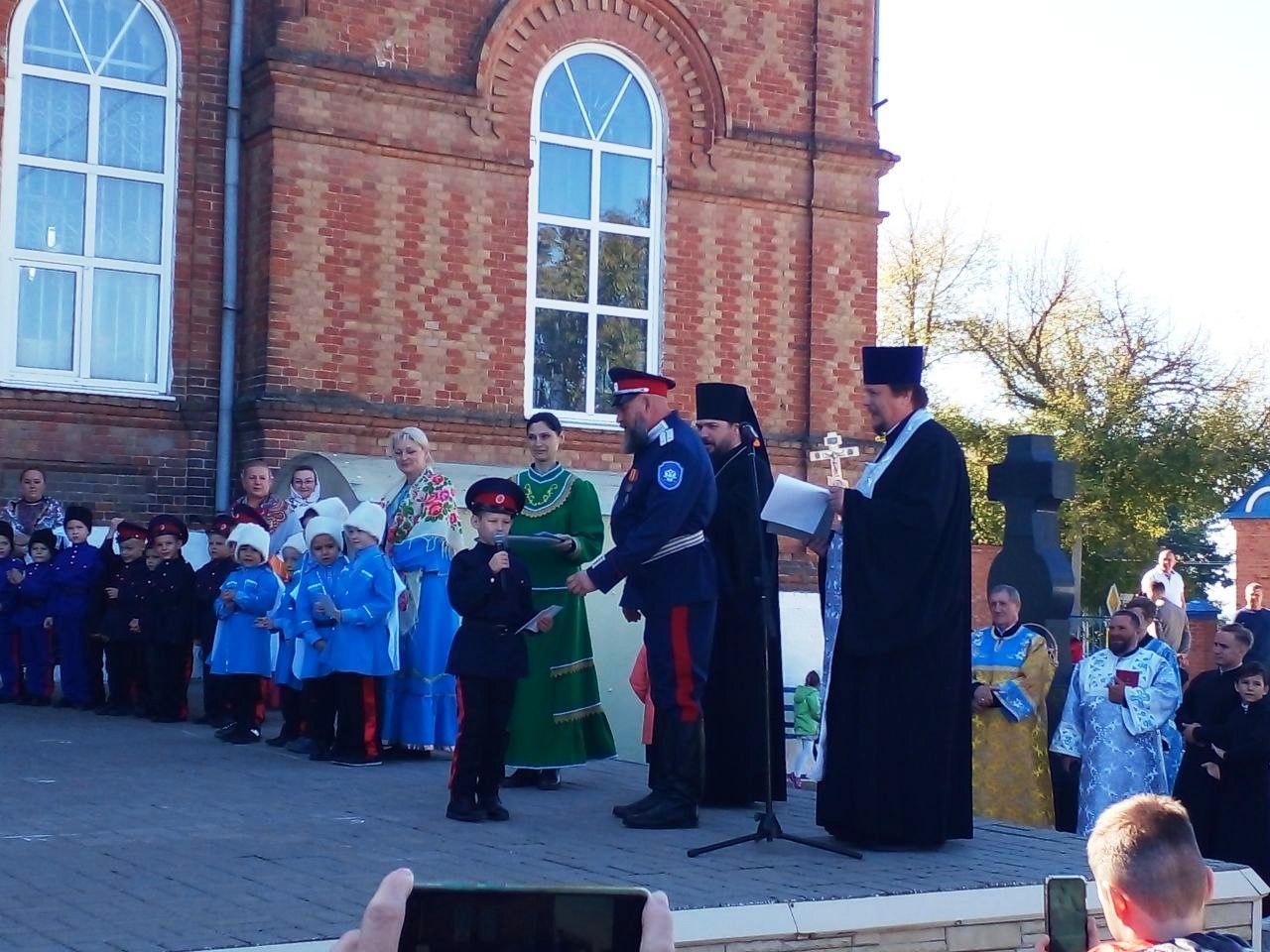 « Посвящение в казачата» 2023 год
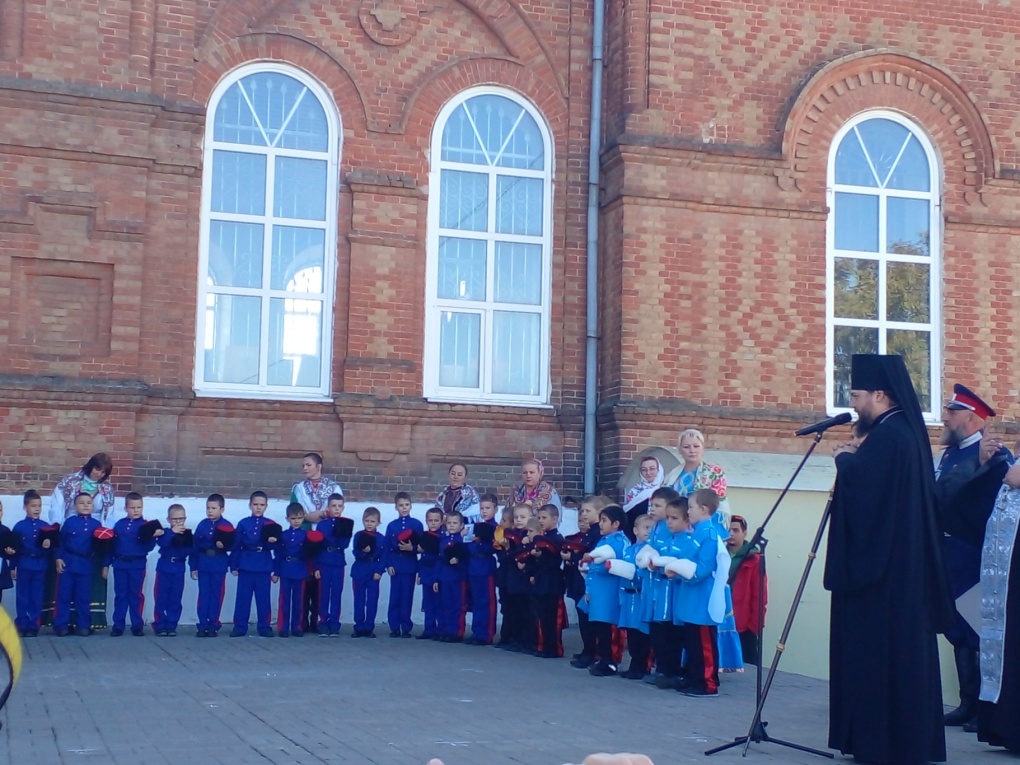 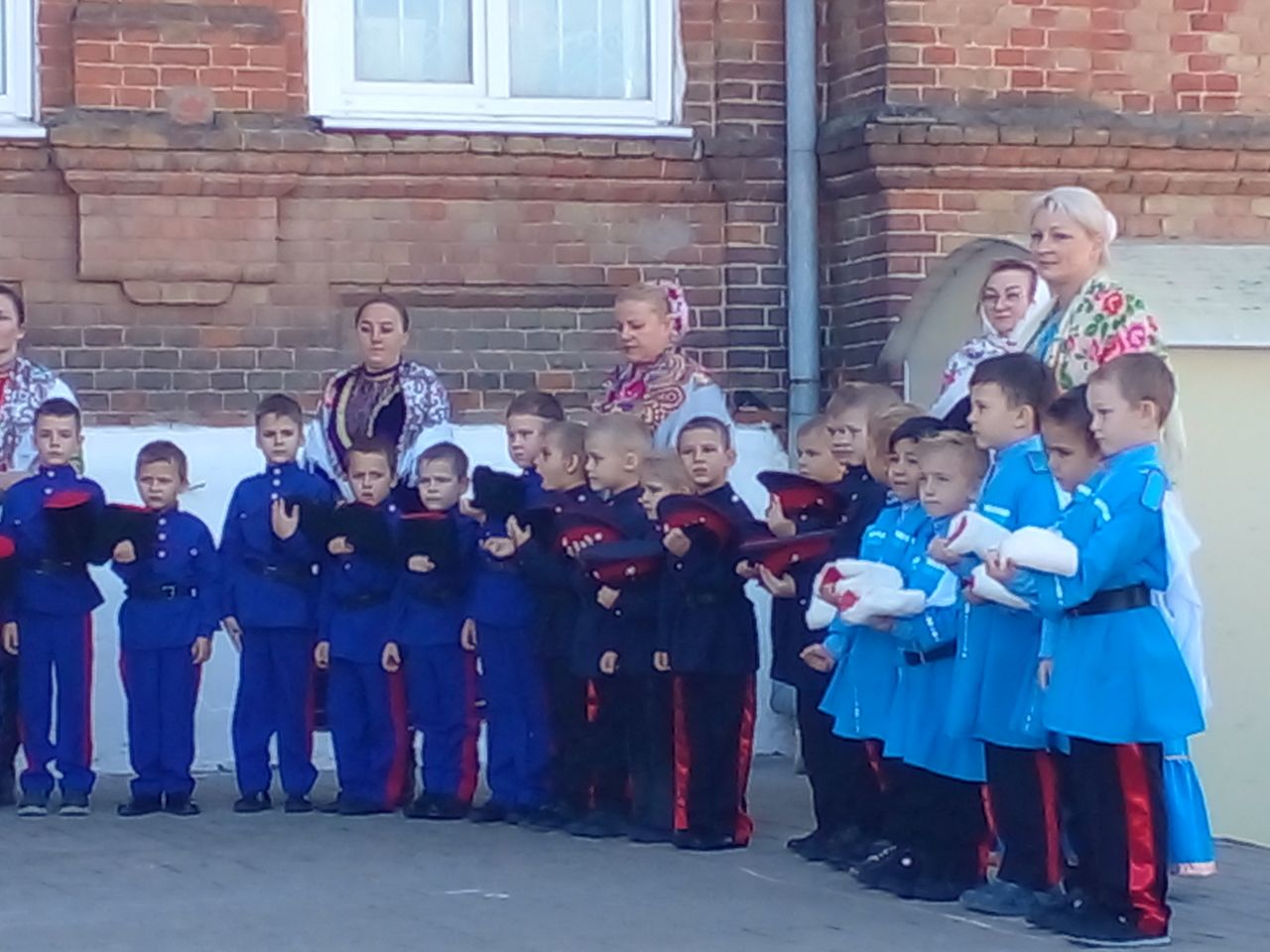 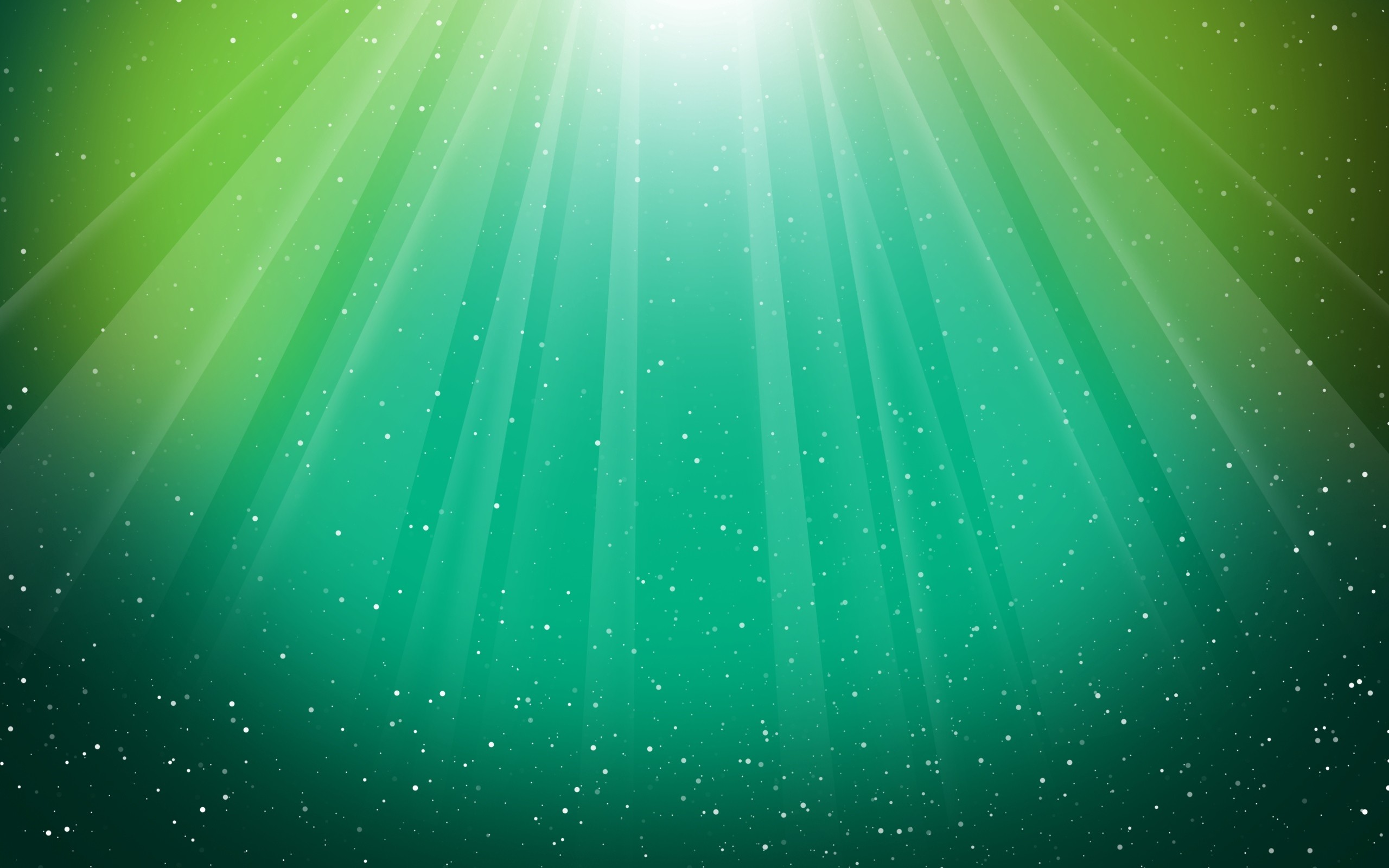 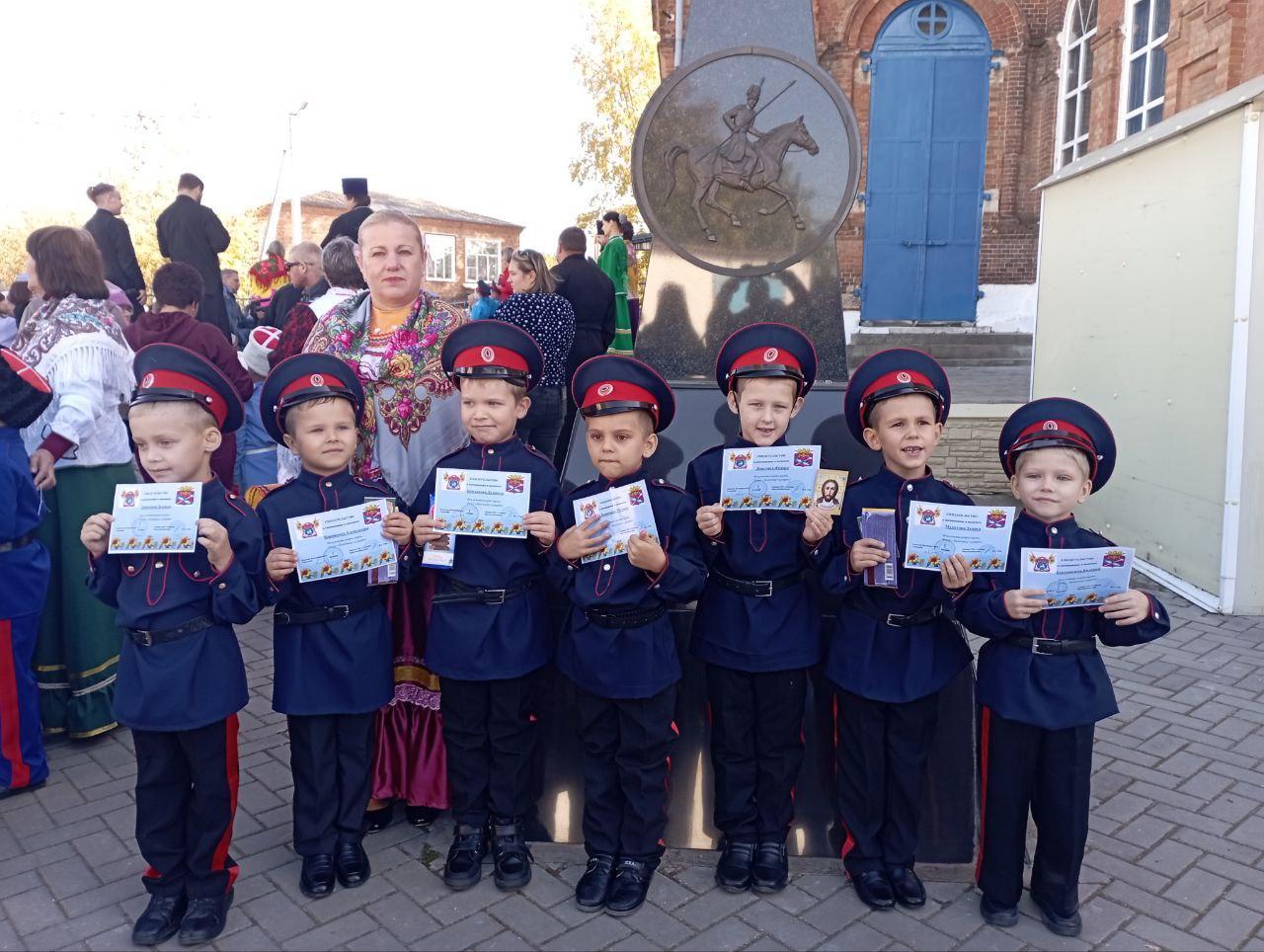 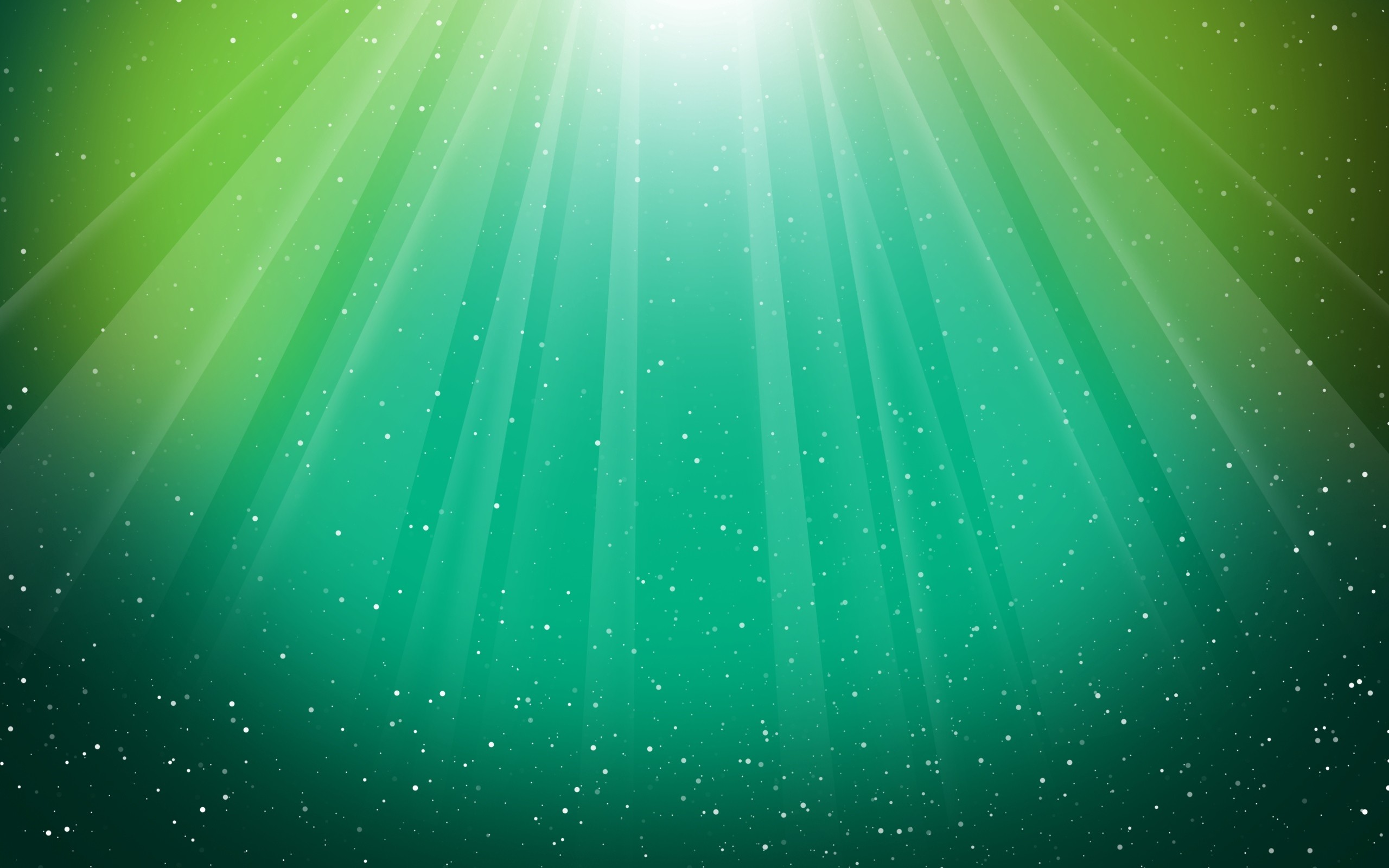 Благодарим за внимание!
Контакты МБДОУ №3 «Солнышко»
Телефон:   8 (86393) 2-28-42
E-Mail:       solnishkokonst@yandex.ru
Сайт:          //solnishko3.ru
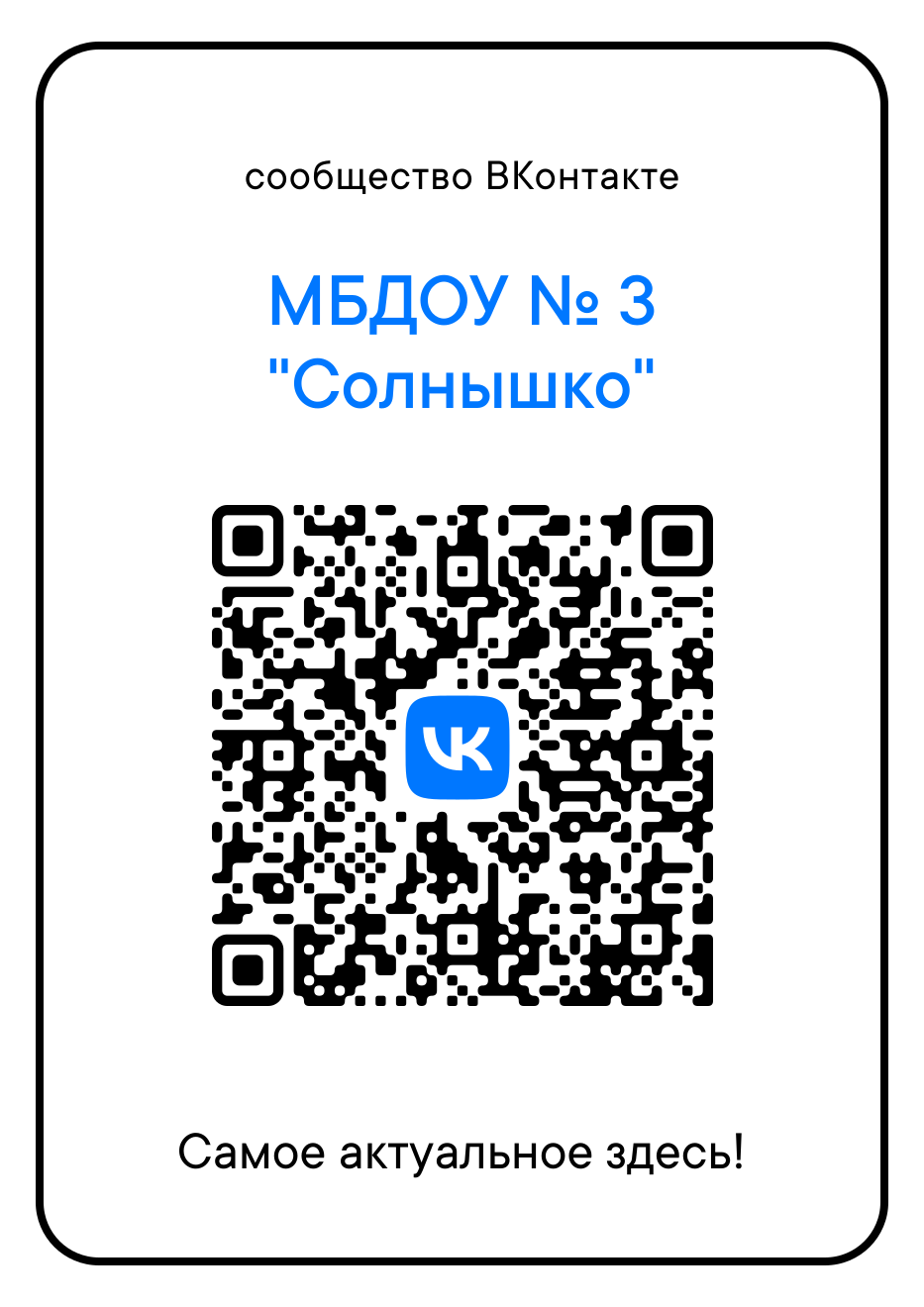